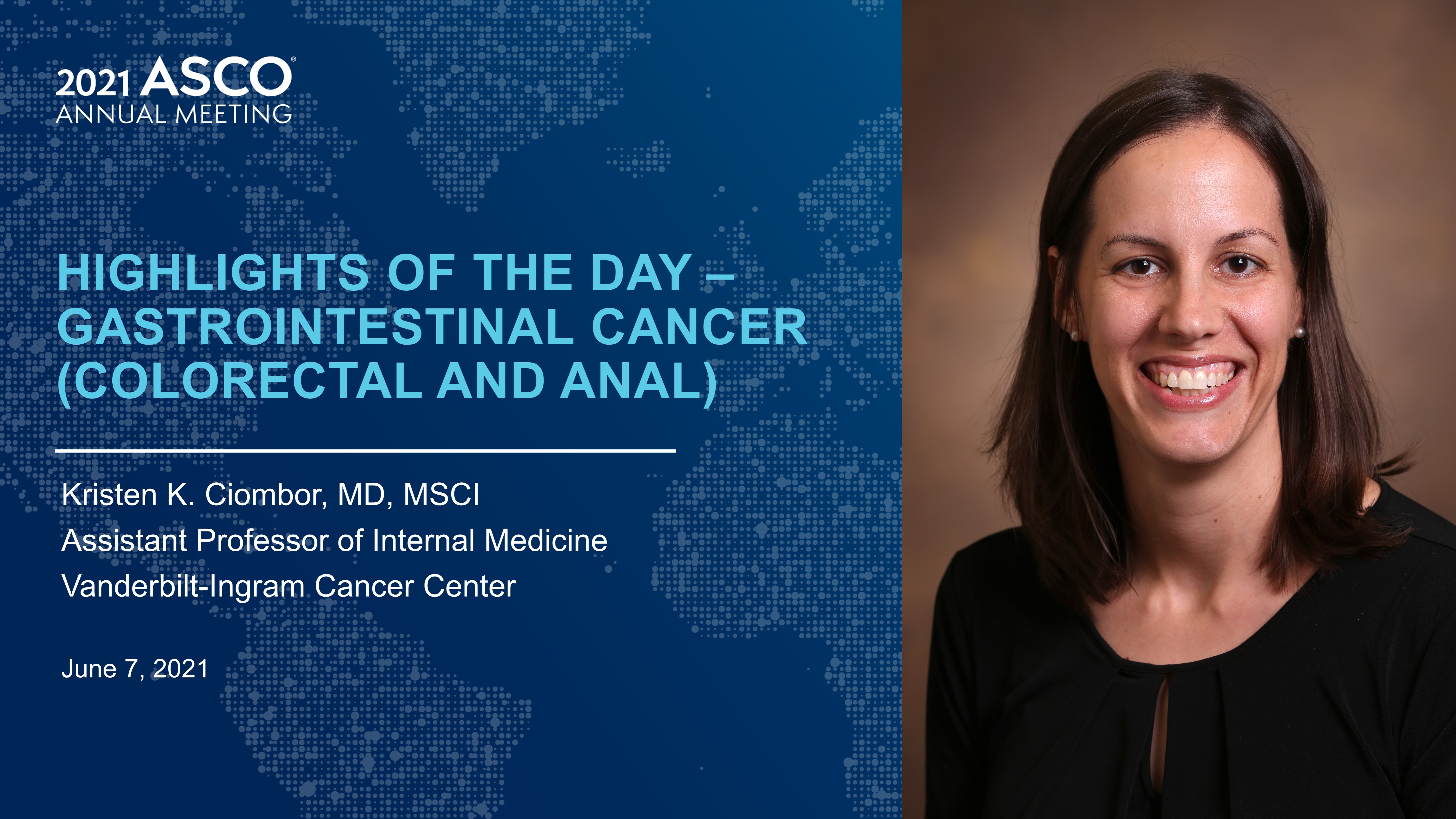 Highlights of the day – gastrointestinal cancer (colorectal and anal)
Content of this presentation is the property of the author, licensed by ASCO. Permission required for reuse.
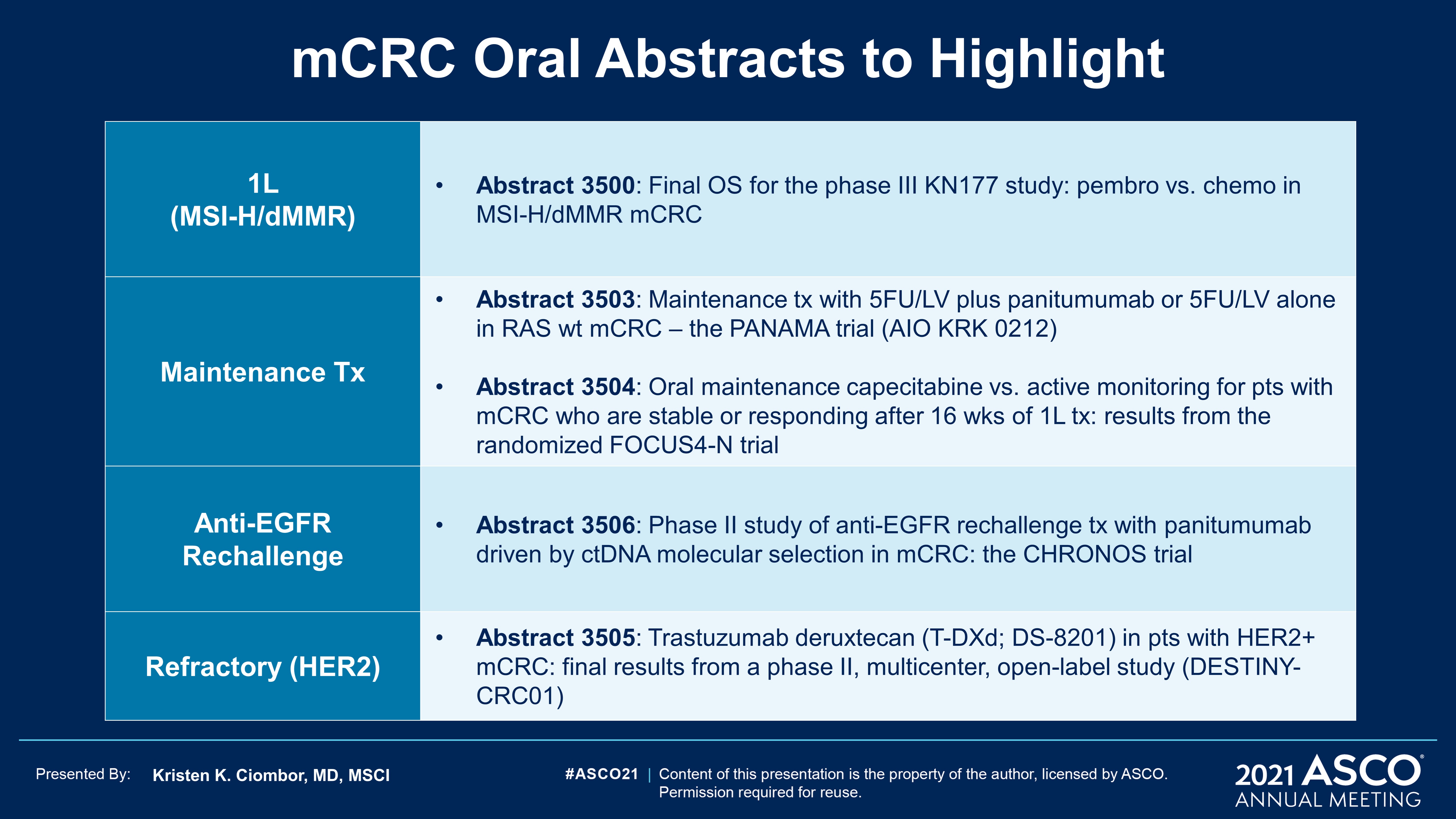 mCRC Oral Abstracts to Highlight
Content of this presentation is the property of the author, licensed by ASCO. Permission required for reuse.
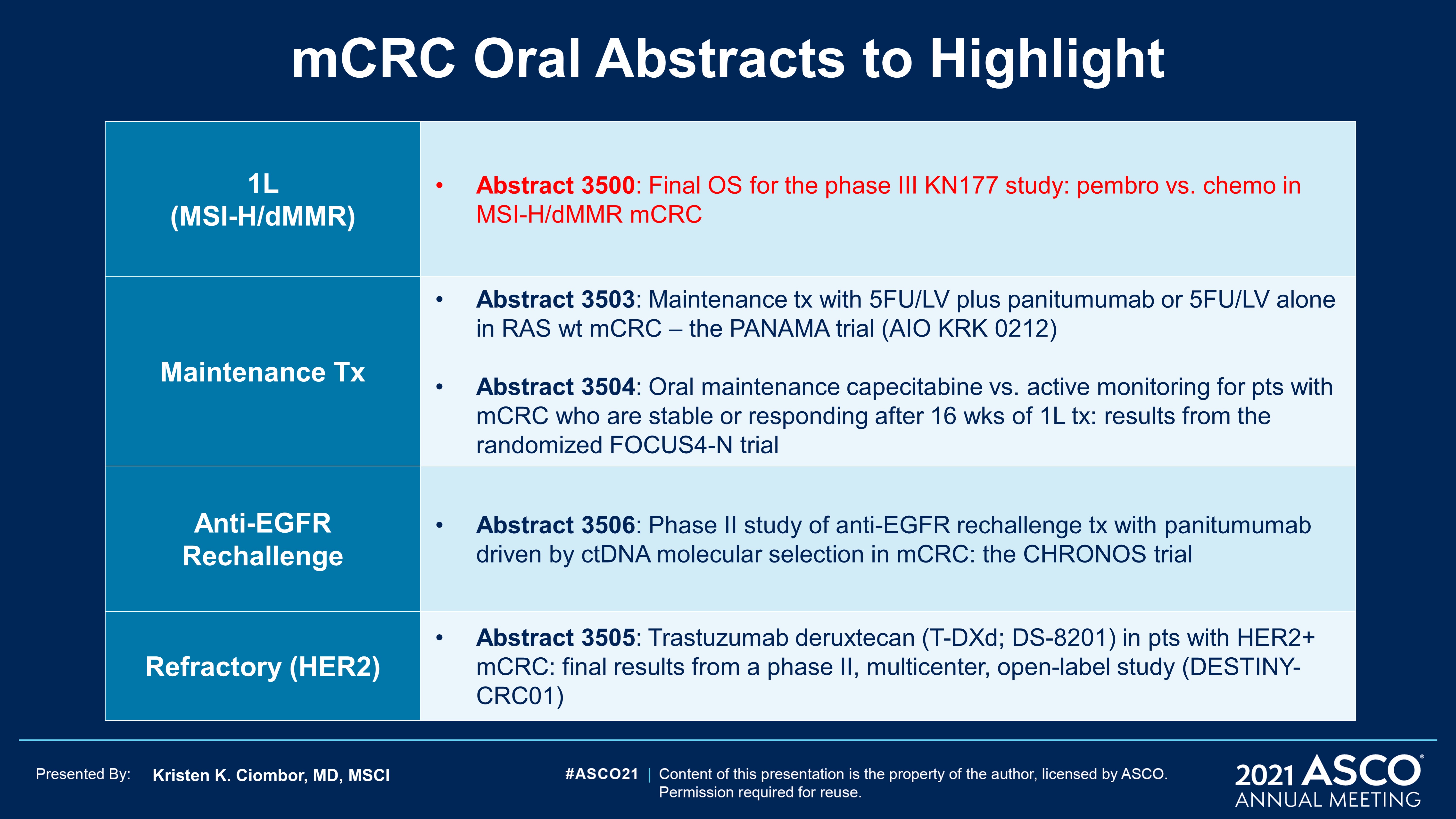 mCRC Oral Abstracts to Highlight
Content of this presentation is the property of the author, licensed by ASCO. Permission required for reuse.
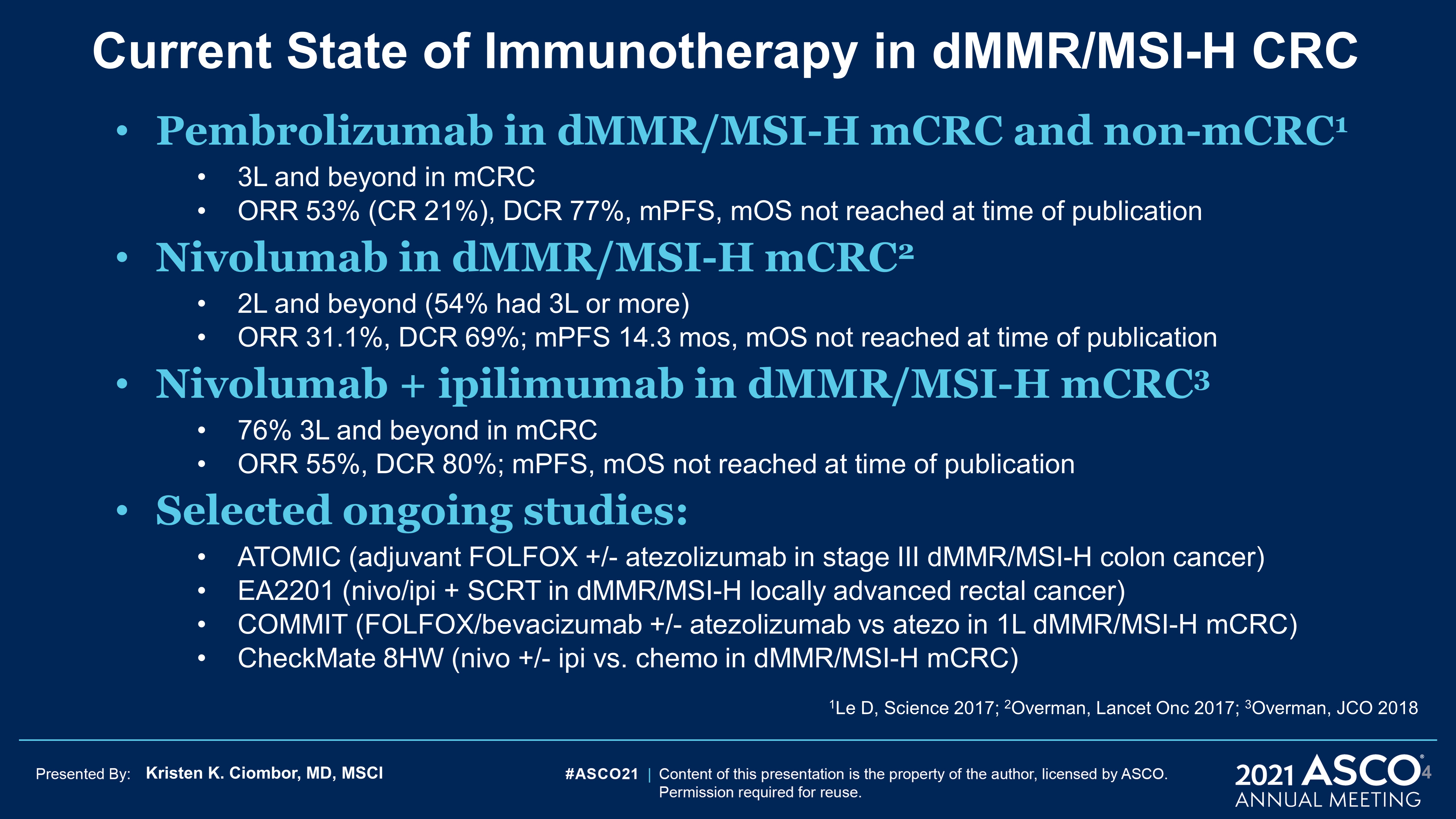 Current State of Immunotherapy in dMMR/MSI-H CRC
Content of this presentation is the property of the author, licensed by ASCO. Permission required for reuse.
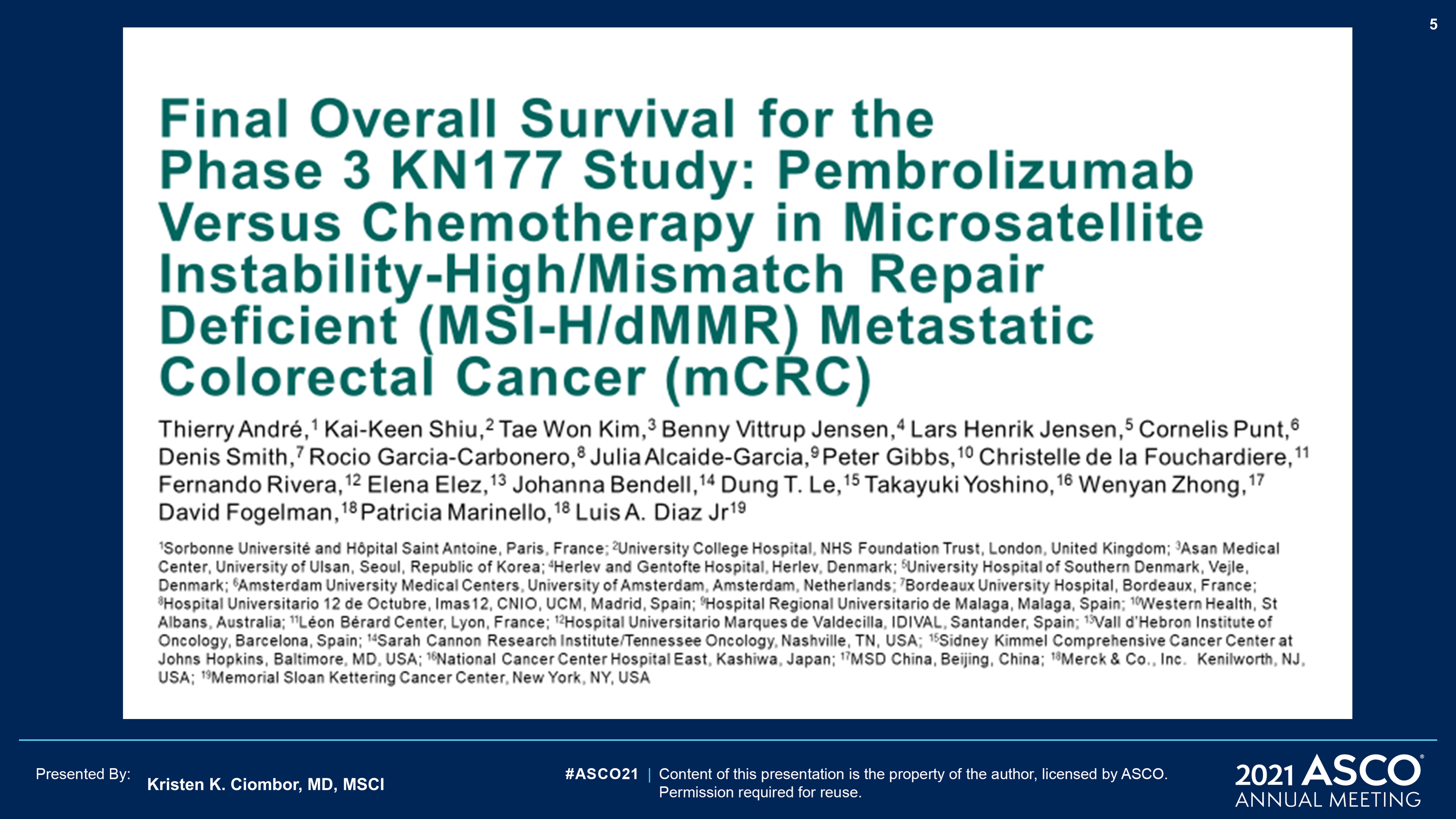 Slide 5
Content of this presentation is the property of the author, licensed by ASCO. Permission required for reuse.
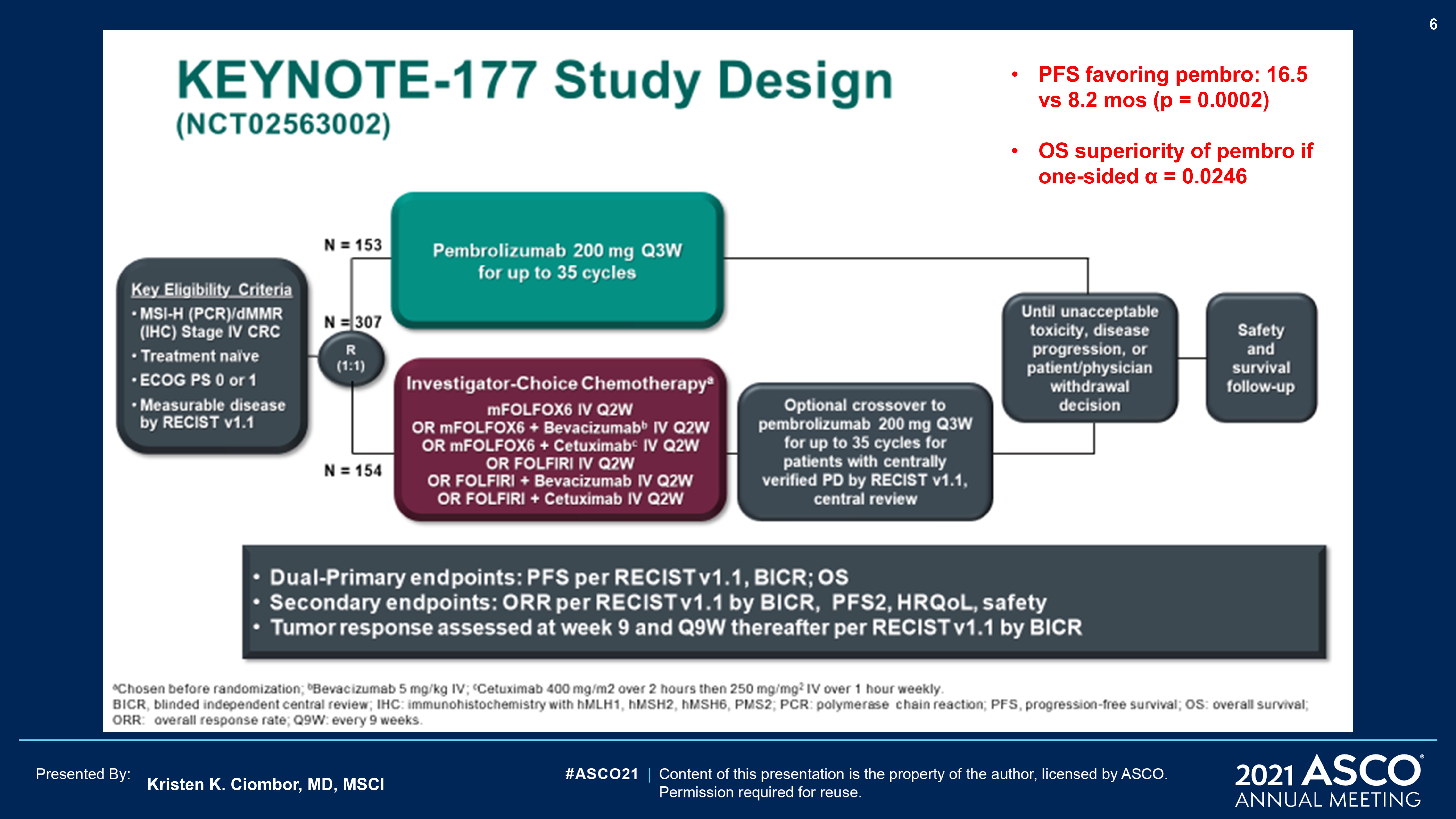 Slide 6
Content of this presentation is the property of the author, licensed by ASCO. Permission required for reuse.
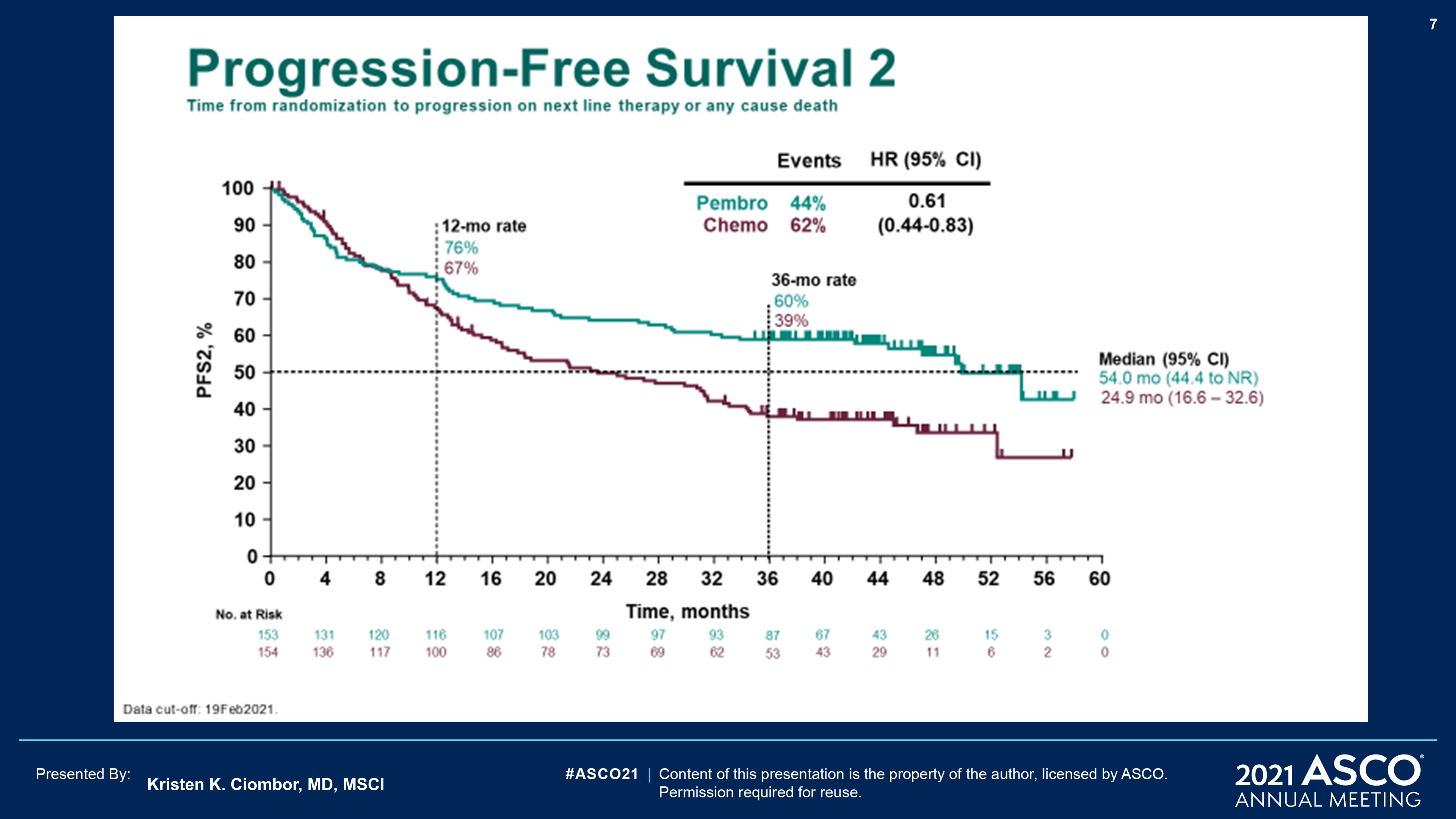 Slide 7
Content of this presentation is the property of the author, licensed by ASCO. Permission required for reuse.
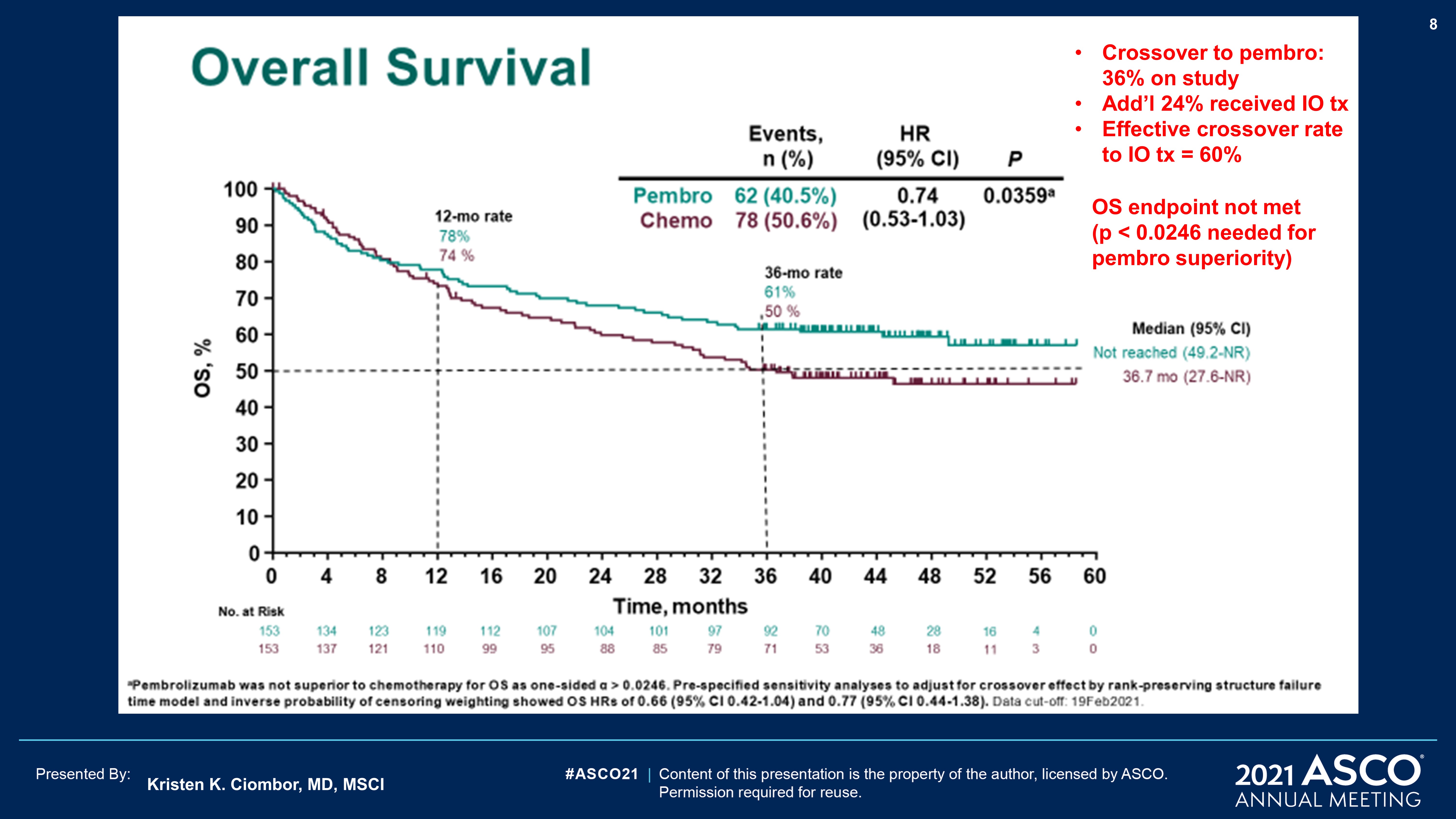 Slide 8
Content of this presentation is the property of the author, licensed by ASCO. Permission required for reuse.
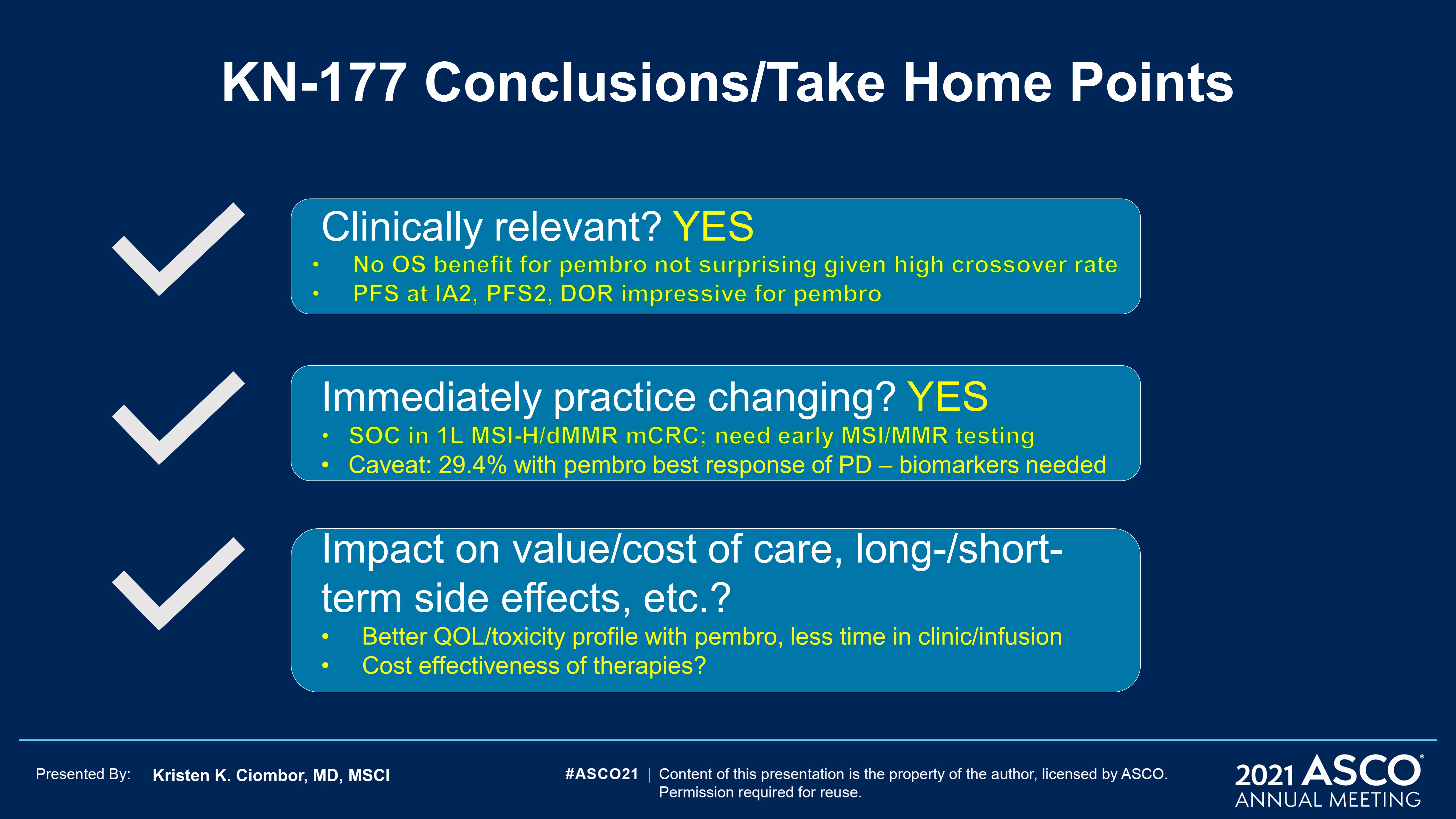 KN-177 Conclusions/Take Home Points
Content of this presentation is the property of the author, licensed by ASCO. Permission required for reuse.
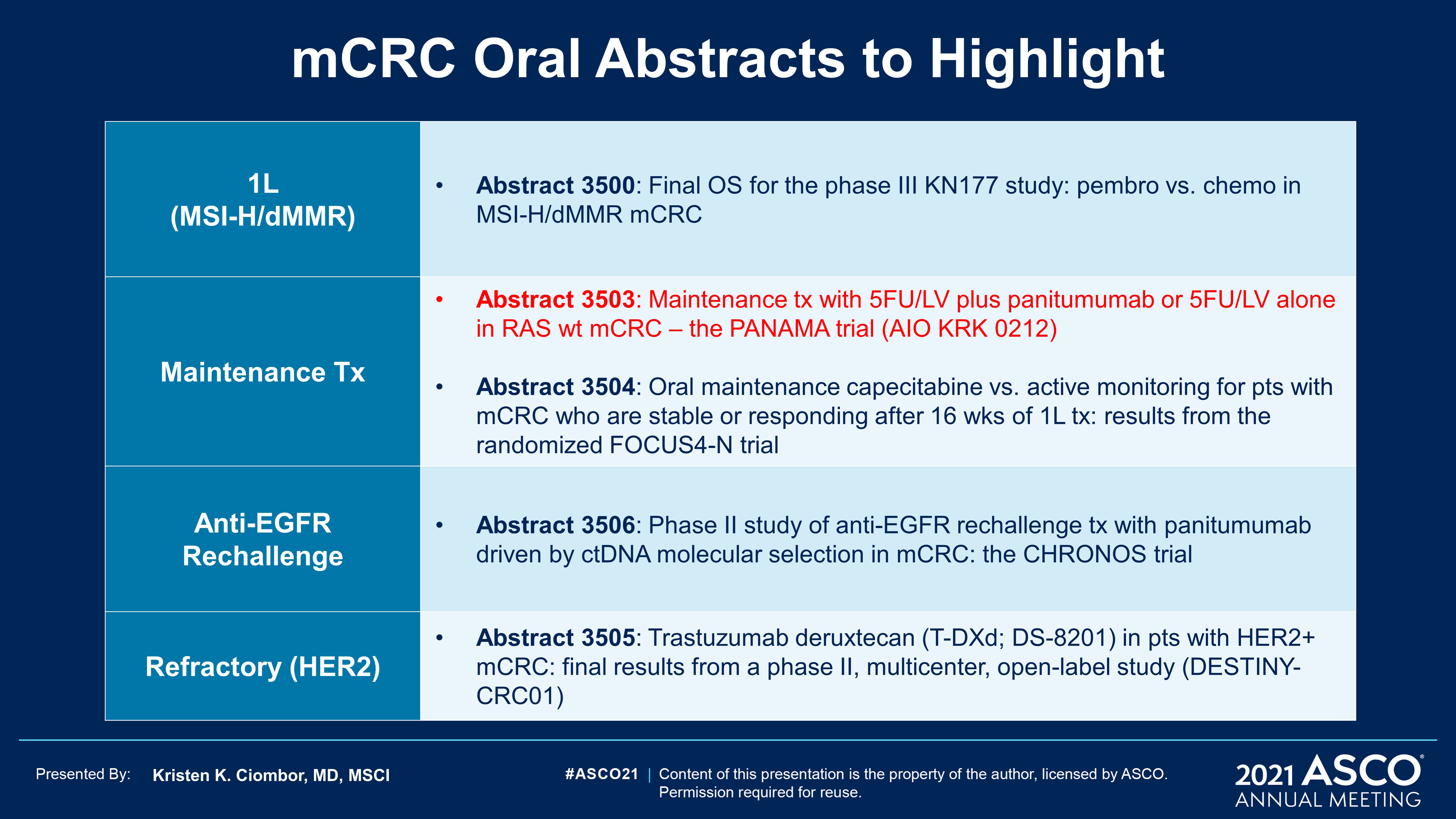 mCRC Oral Abstracts to Highlight
Content of this presentation is the property of the author, licensed by ASCO. Permission required for reuse.
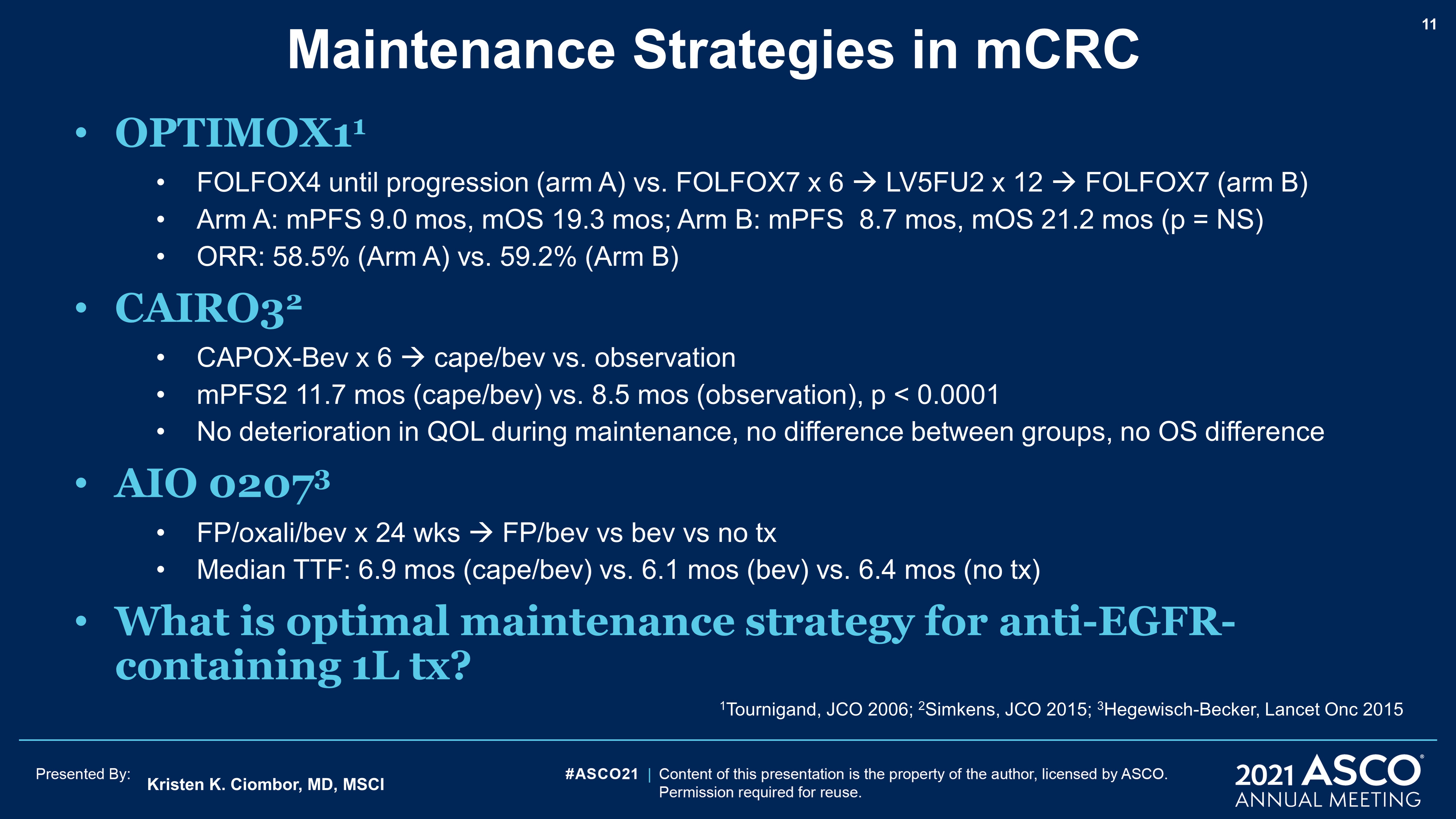 Maintenance Strategies in mCRC
Content of this presentation is the property of the author, licensed by ASCO. Permission required for reuse.
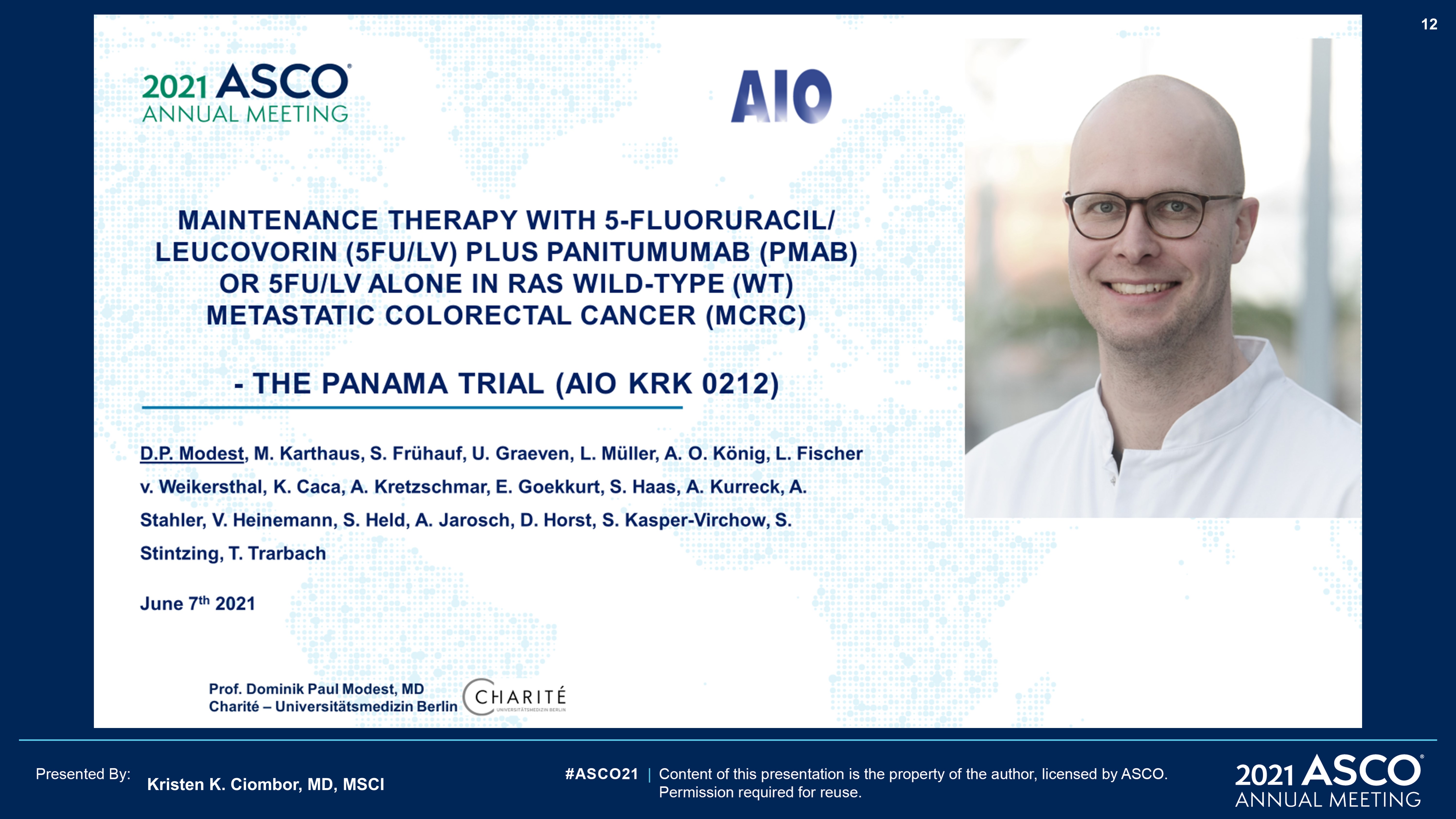 Slide 12
Content of this presentation is the property of the author, licensed by ASCO. Permission required for reuse.
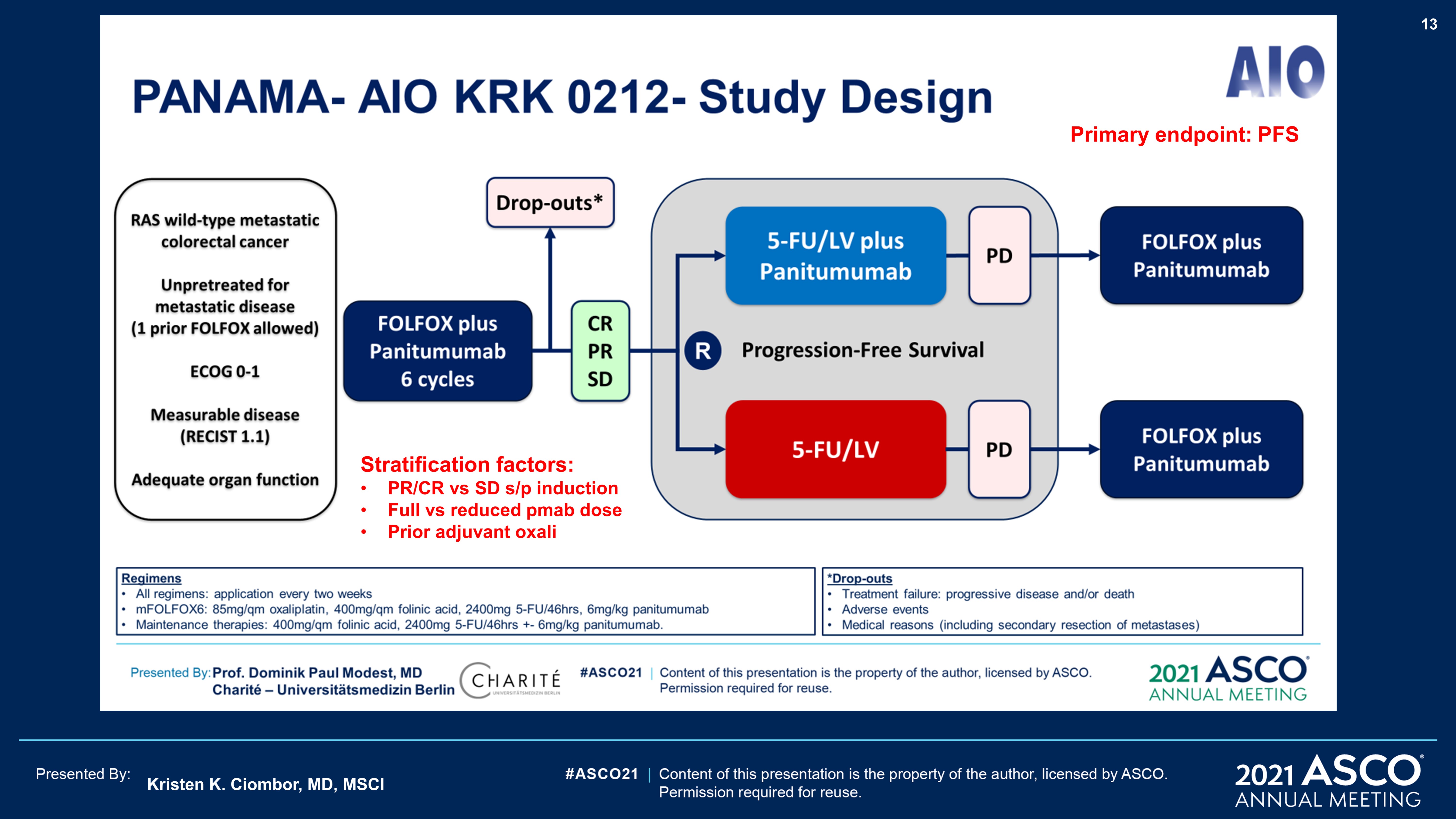 Slide 13
Content of this presentation is the property of the author, licensed by ASCO. Permission required for reuse.
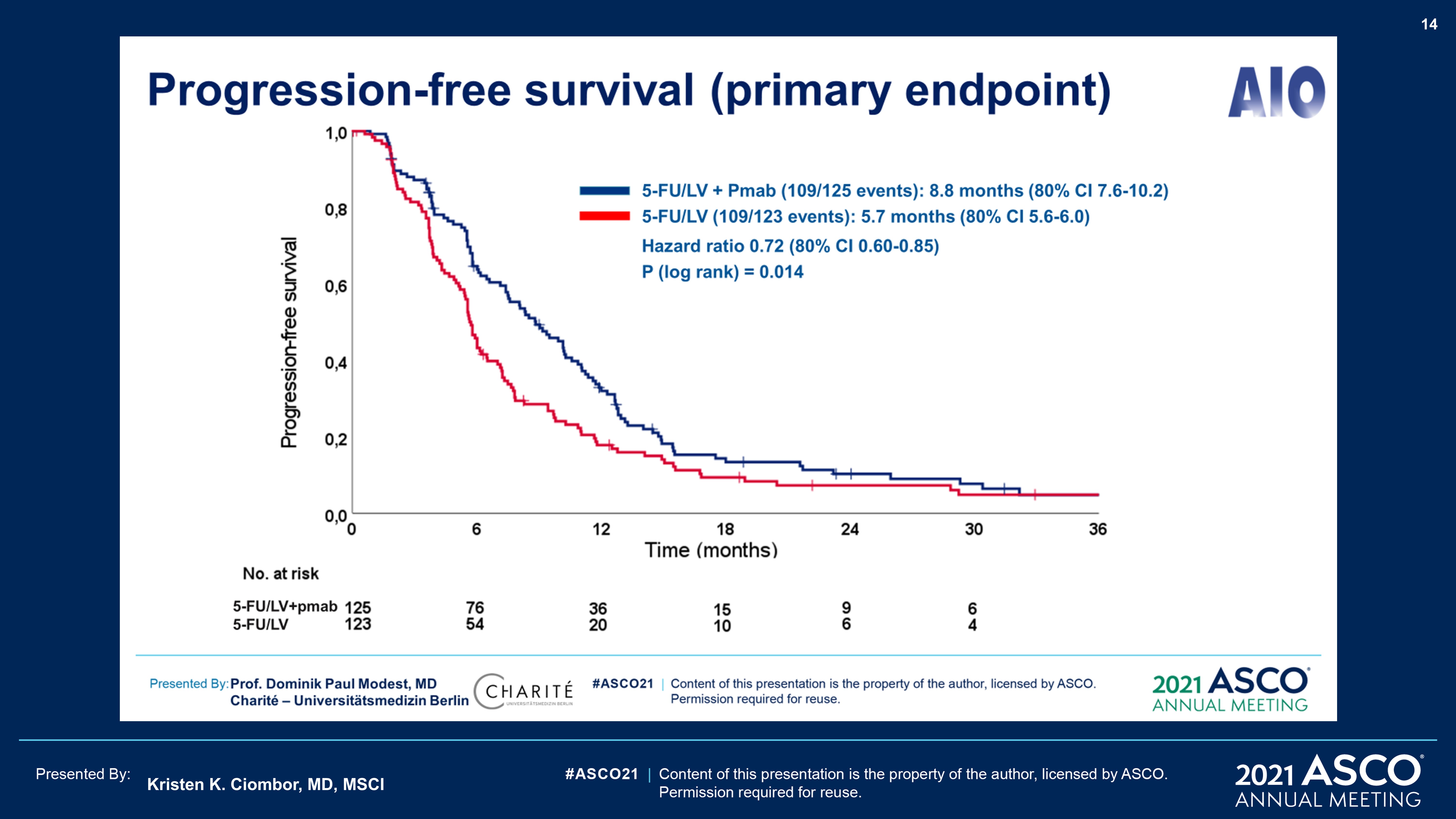 Slide 14
Content of this presentation is the property of the author, licensed by ASCO. Permission required for reuse.
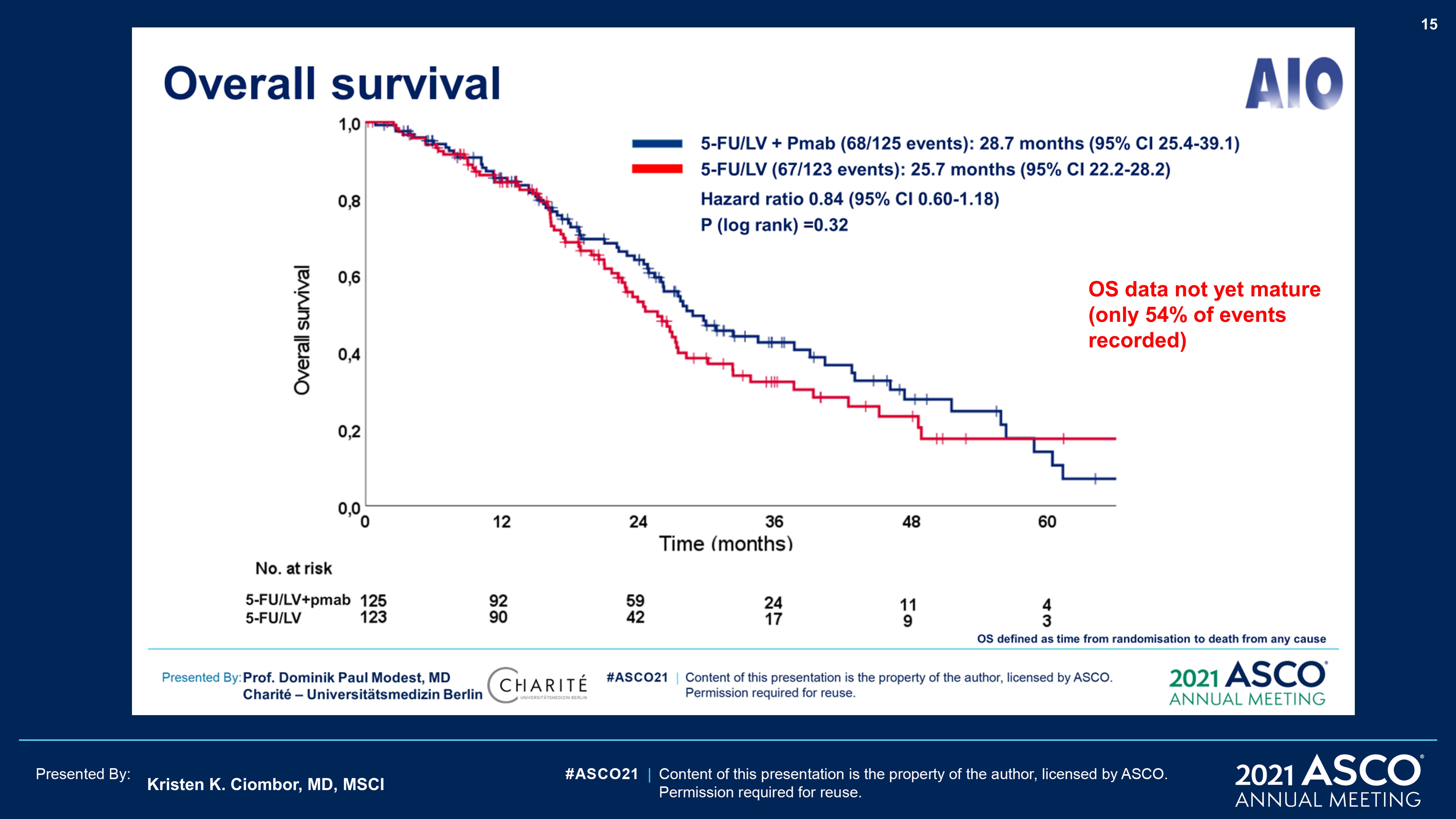 Slide 15
Content of this presentation is the property of the author, licensed by ASCO. Permission required for reuse.
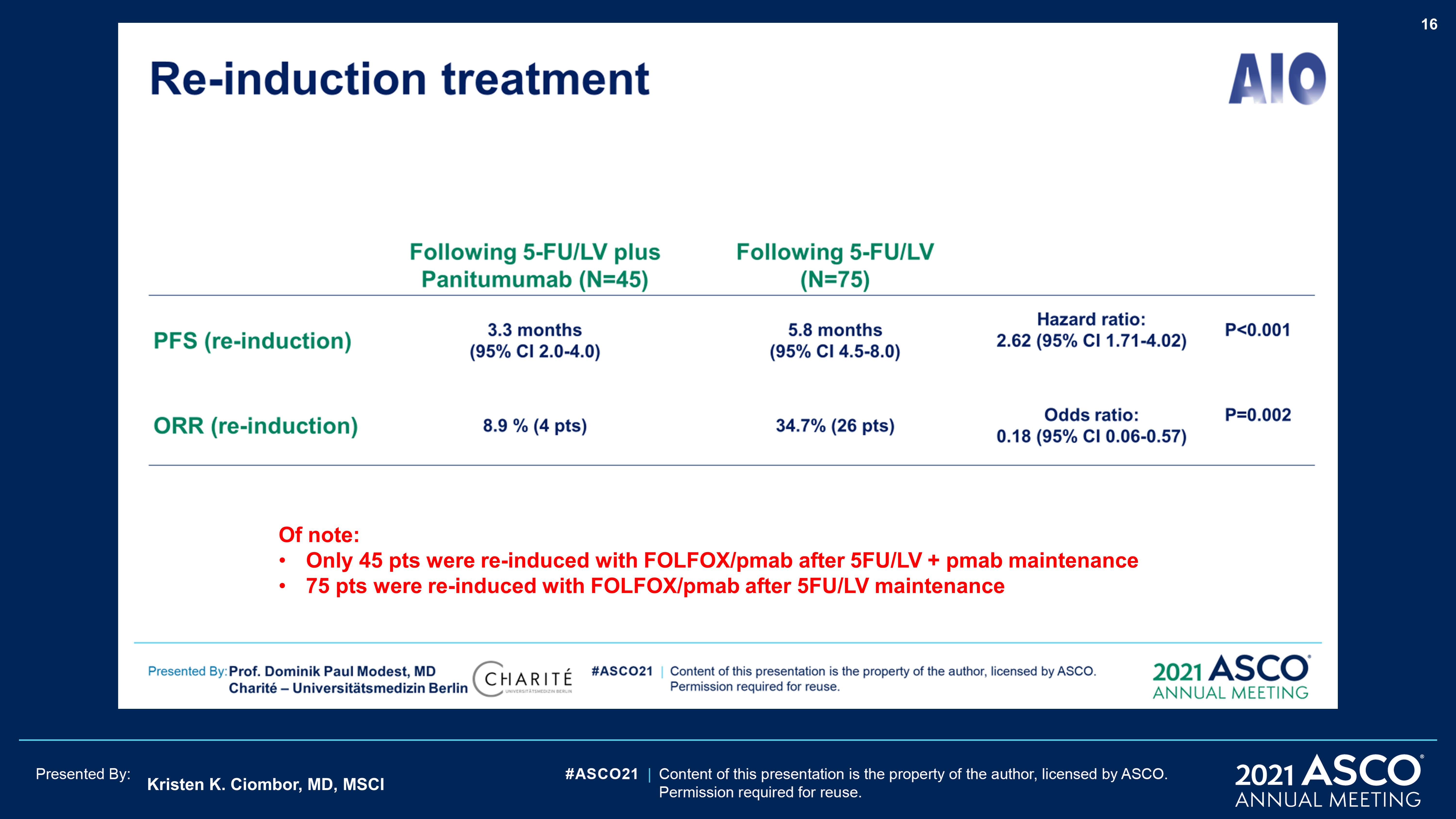 Slide 16
Content of this presentation is the property of the author, licensed by ASCO. Permission required for reuse.
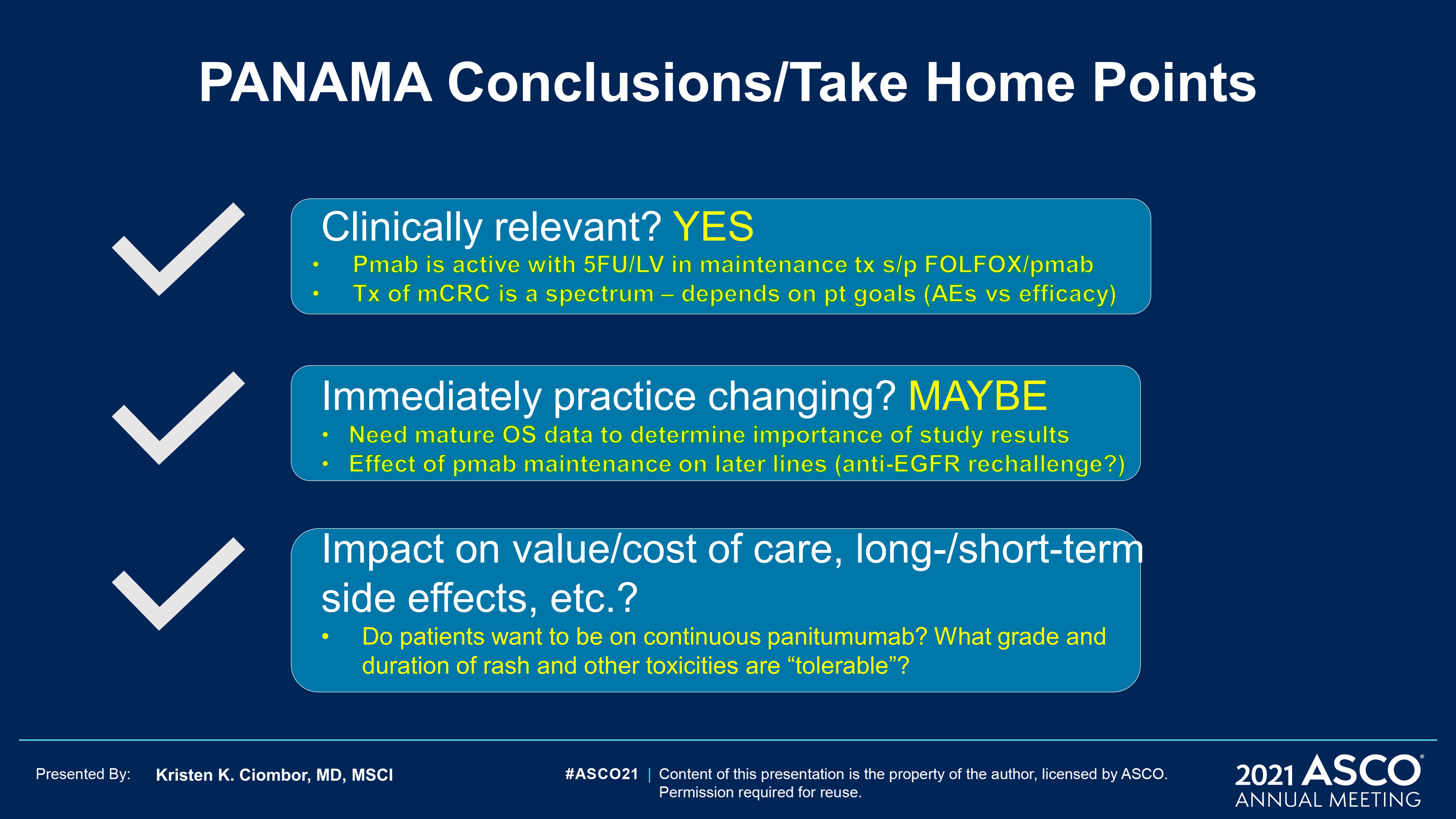 PANAMA Conclusions/Take Home Points
Content of this presentation is the property of the author, licensed by ASCO. Permission required for reuse.
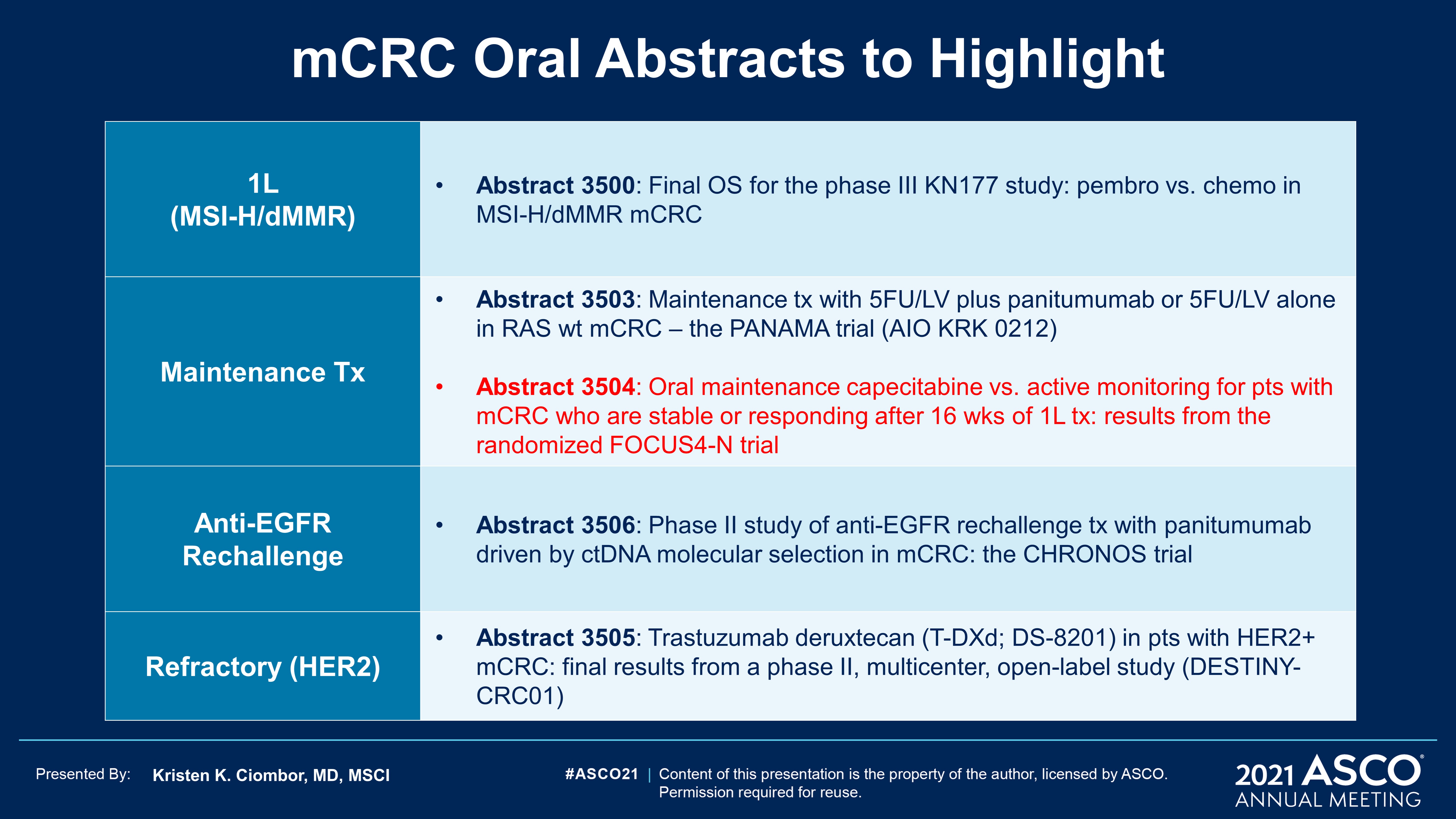 mCRC Oral Abstracts to Highlight
Content of this presentation is the property of the author, licensed by ASCO. Permission required for reuse.
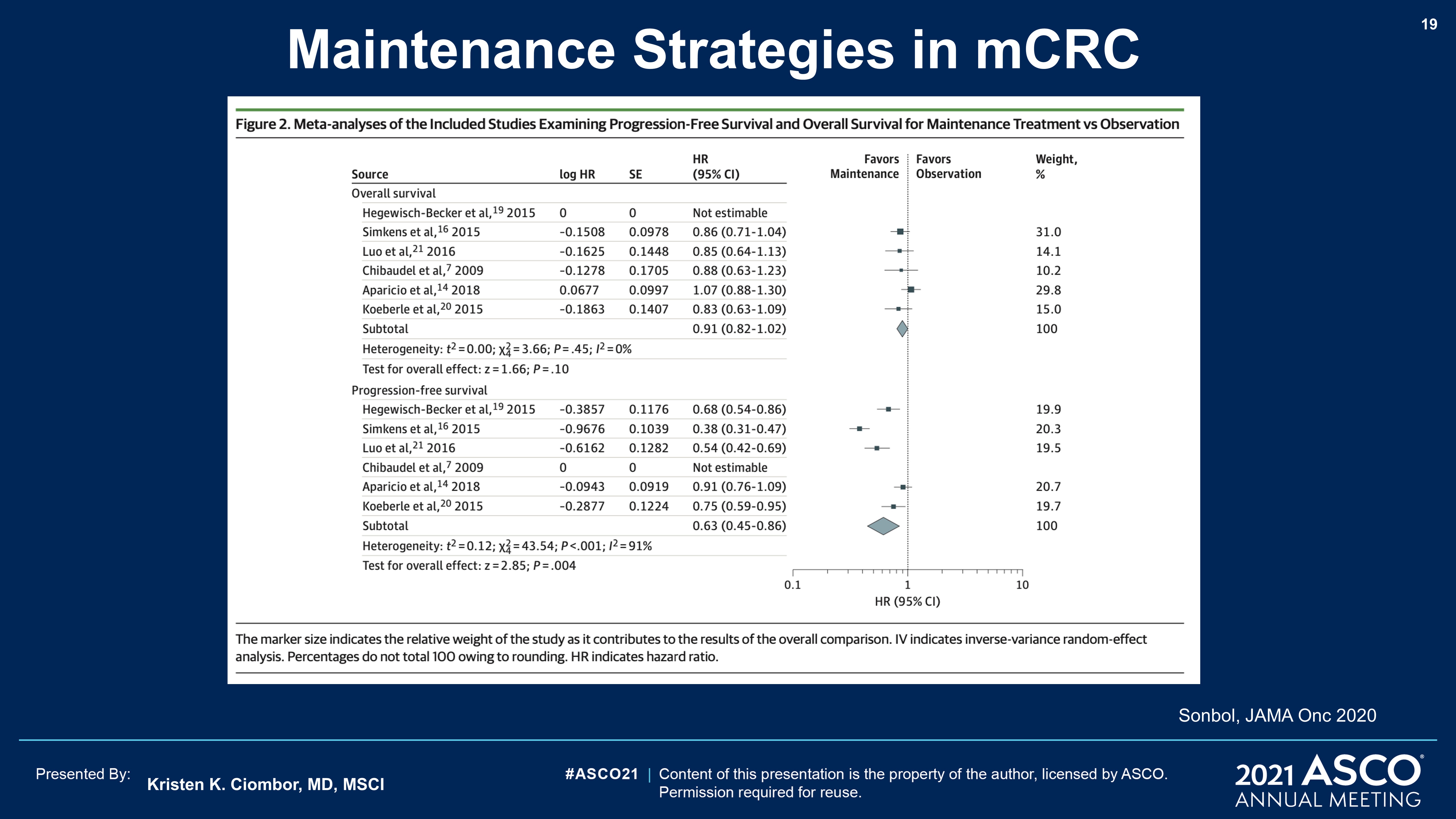 Maintenance Strategies in mCRC
Content of this presentation is the property of the author, licensed by ASCO. Permission required for reuse.
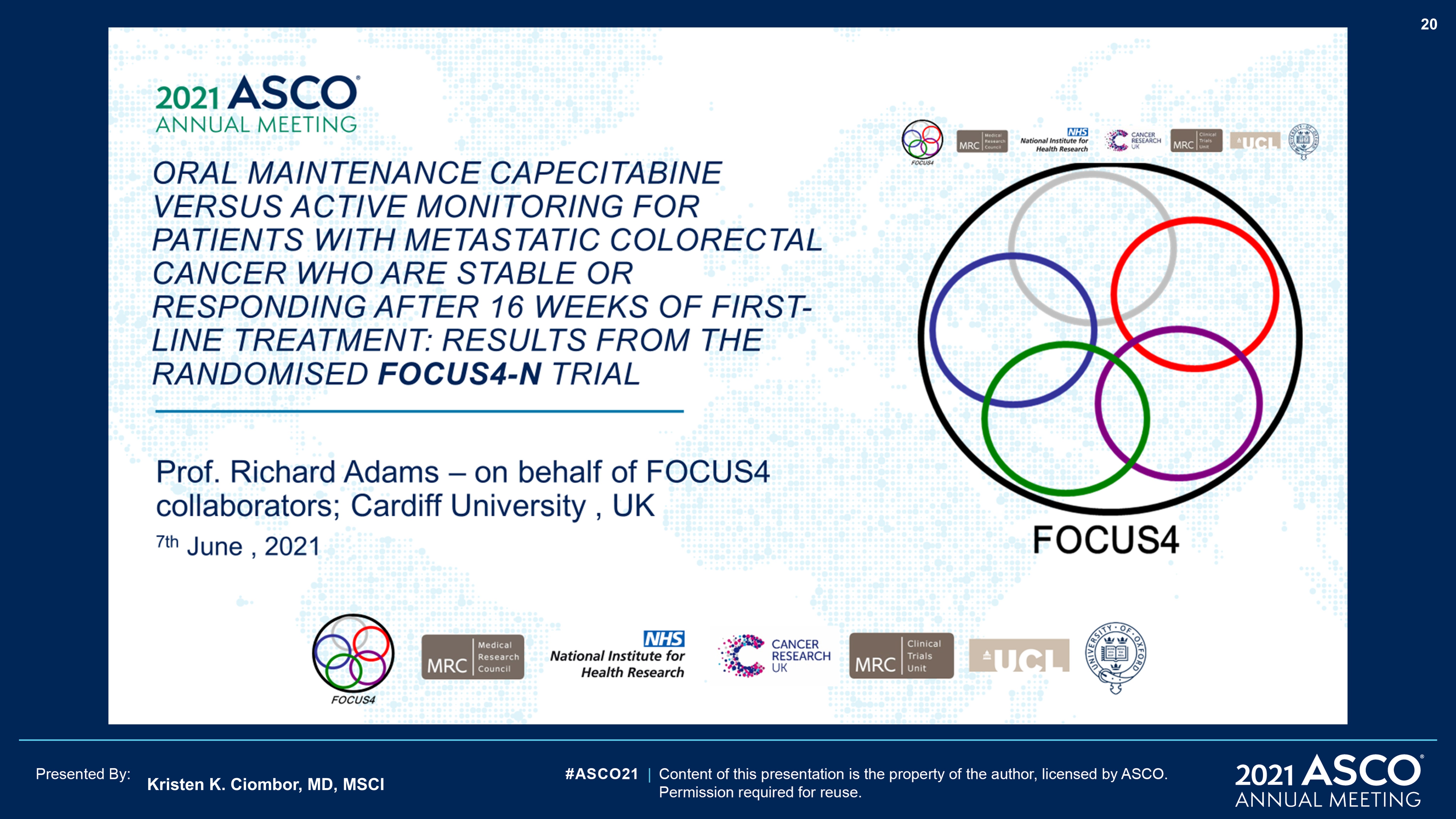 Slide 20
Content of this presentation is the property of the author, licensed by ASCO. Permission required for reuse.
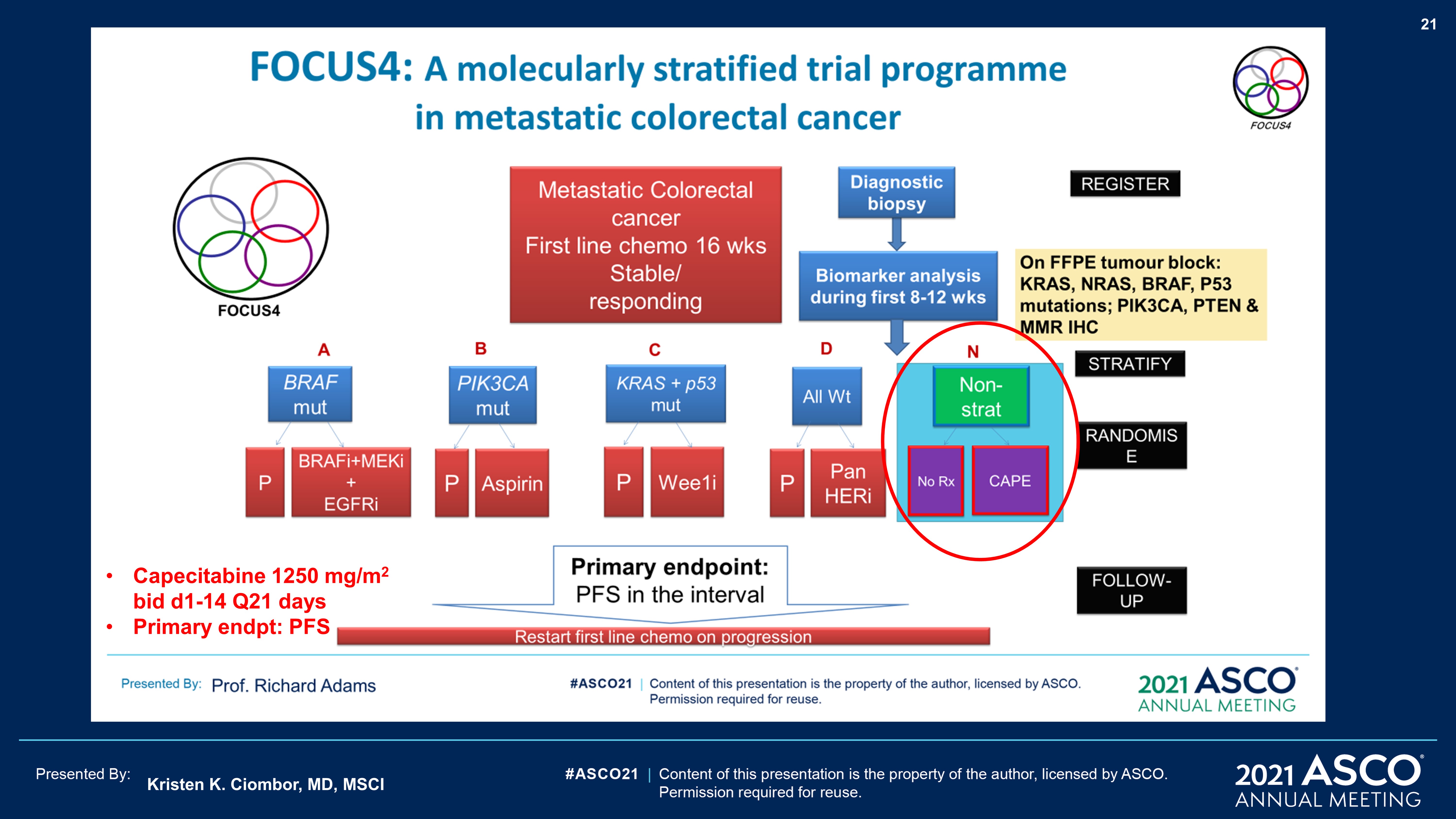 Slide 21
Content of this presentation is the property of the author, licensed by ASCO. Permission required for reuse.
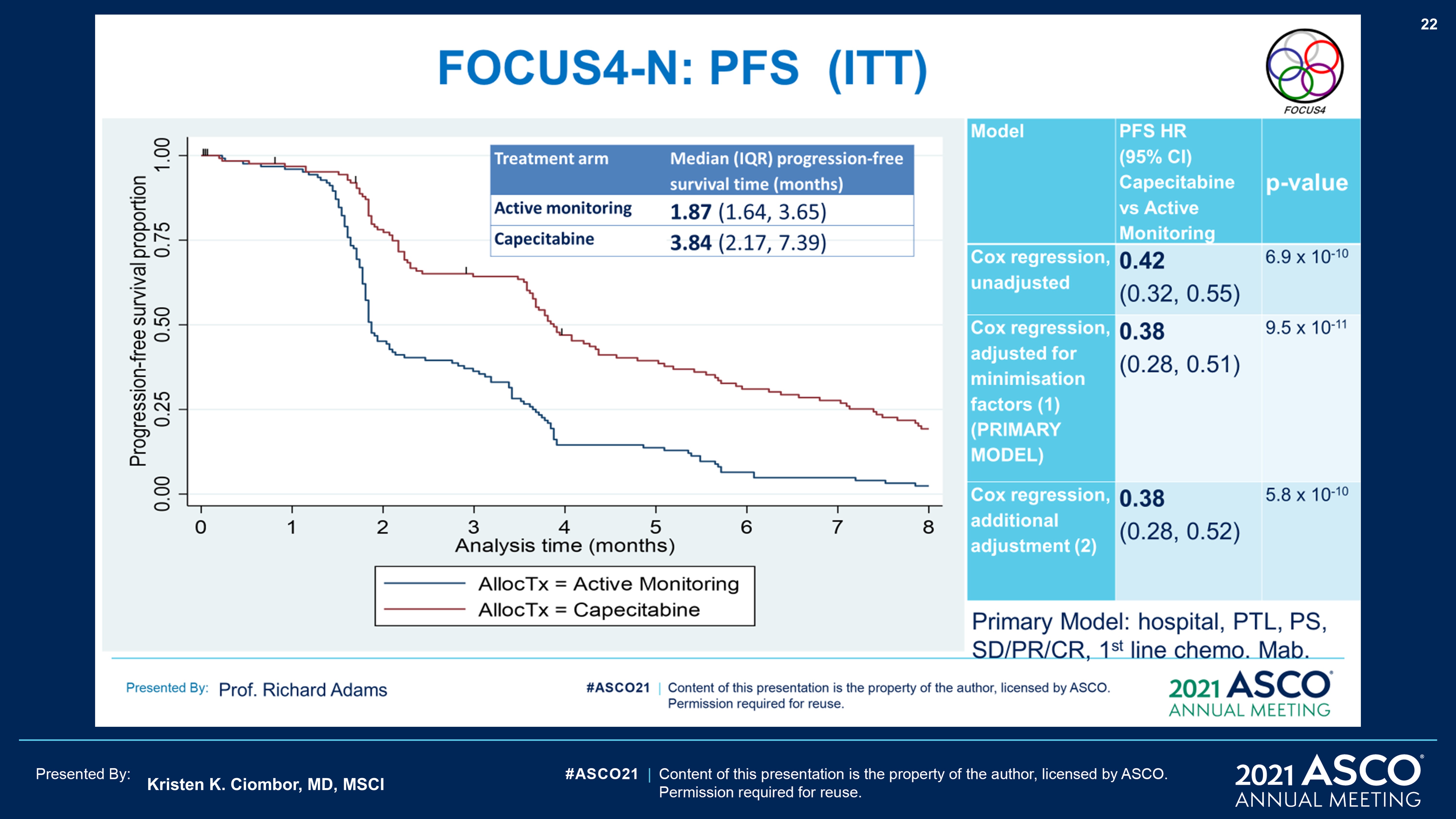 Slide 22
Content of this presentation is the property of the author, licensed by ASCO. Permission required for reuse.
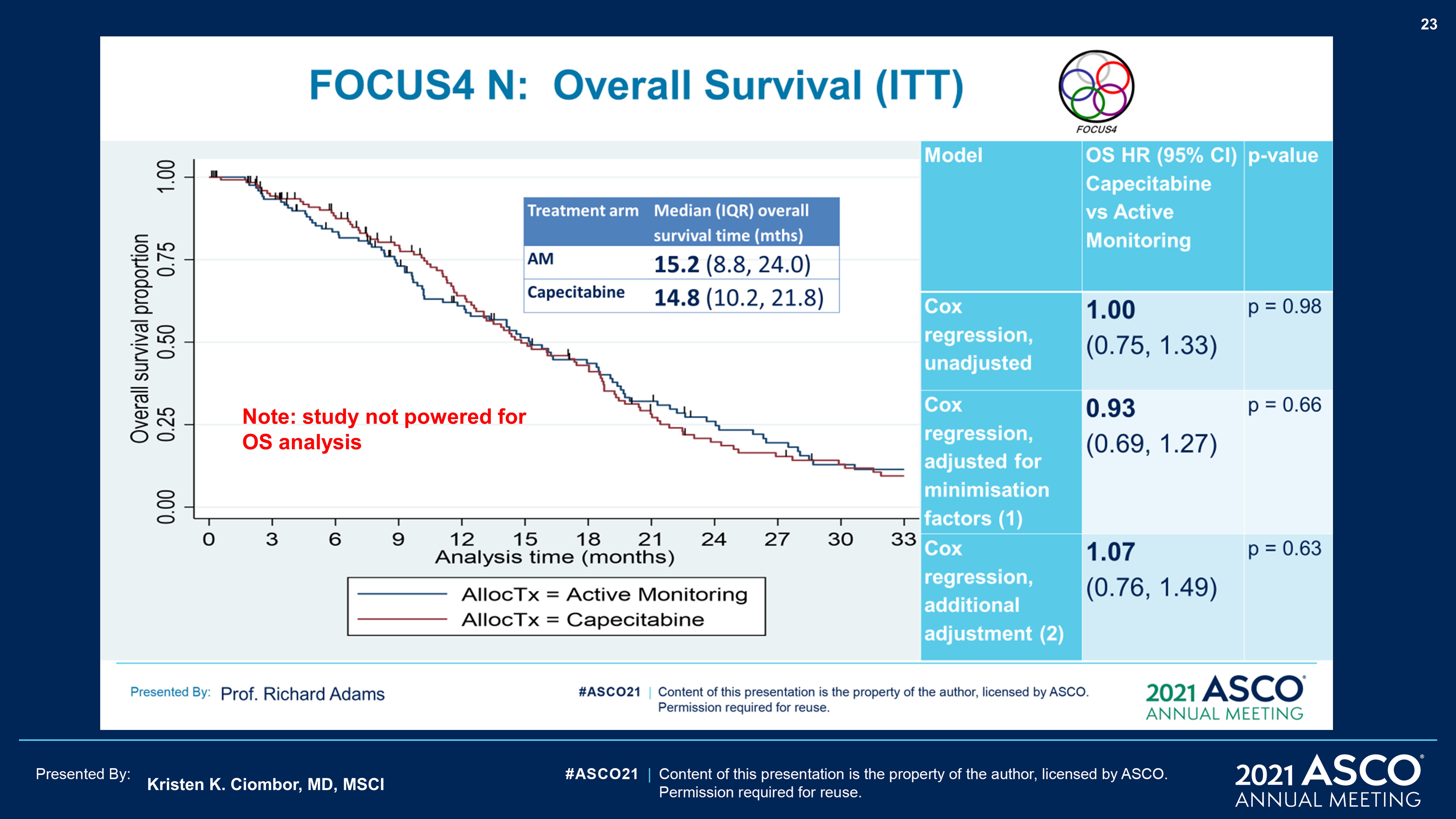 Slide 23
Content of this presentation is the property of the author, licensed by ASCO. Permission required for reuse.
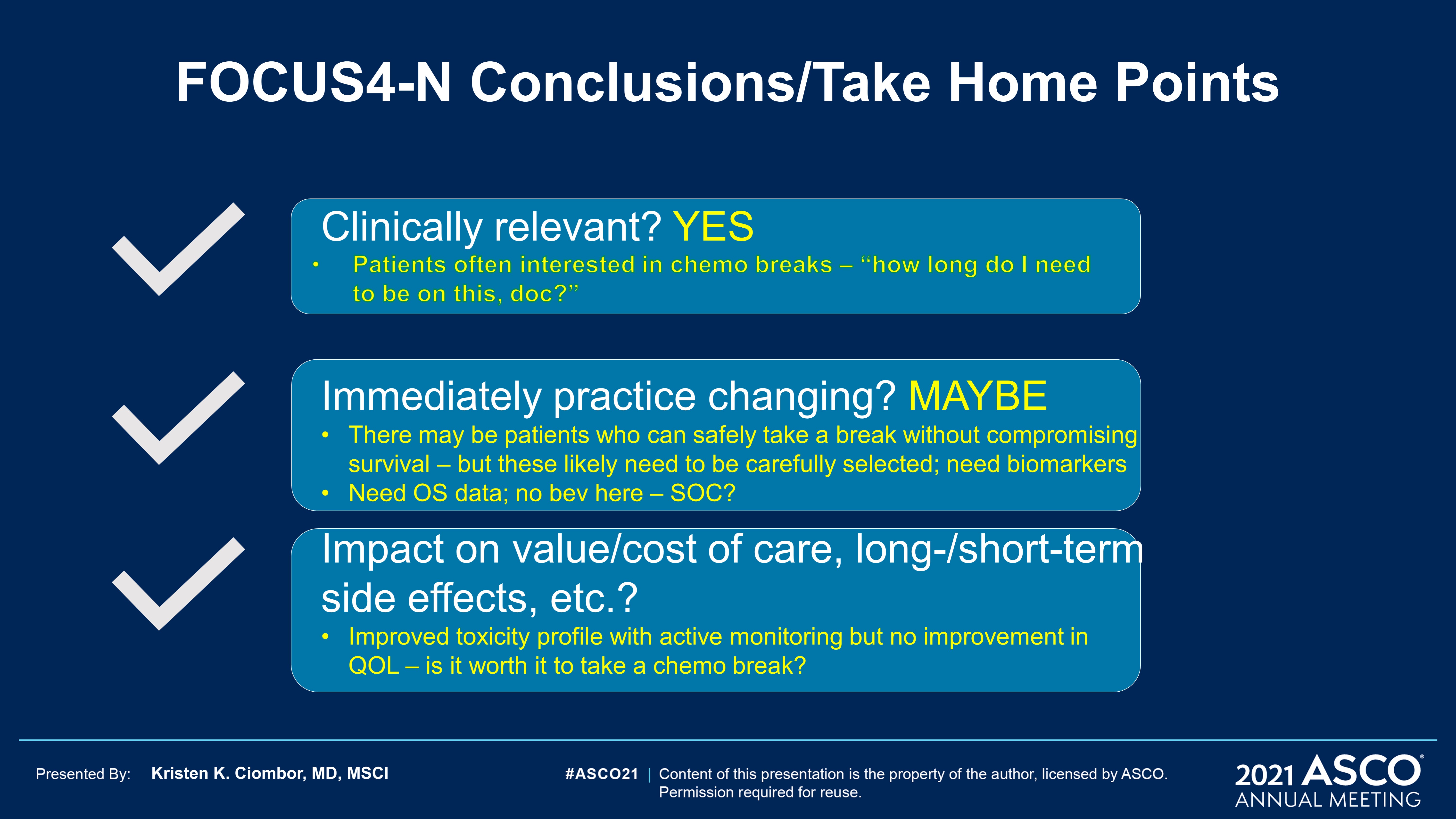 FOCUS4-N Conclusions/Take Home Points
Content of this presentation is the property of the author, licensed by ASCO. Permission required for reuse.
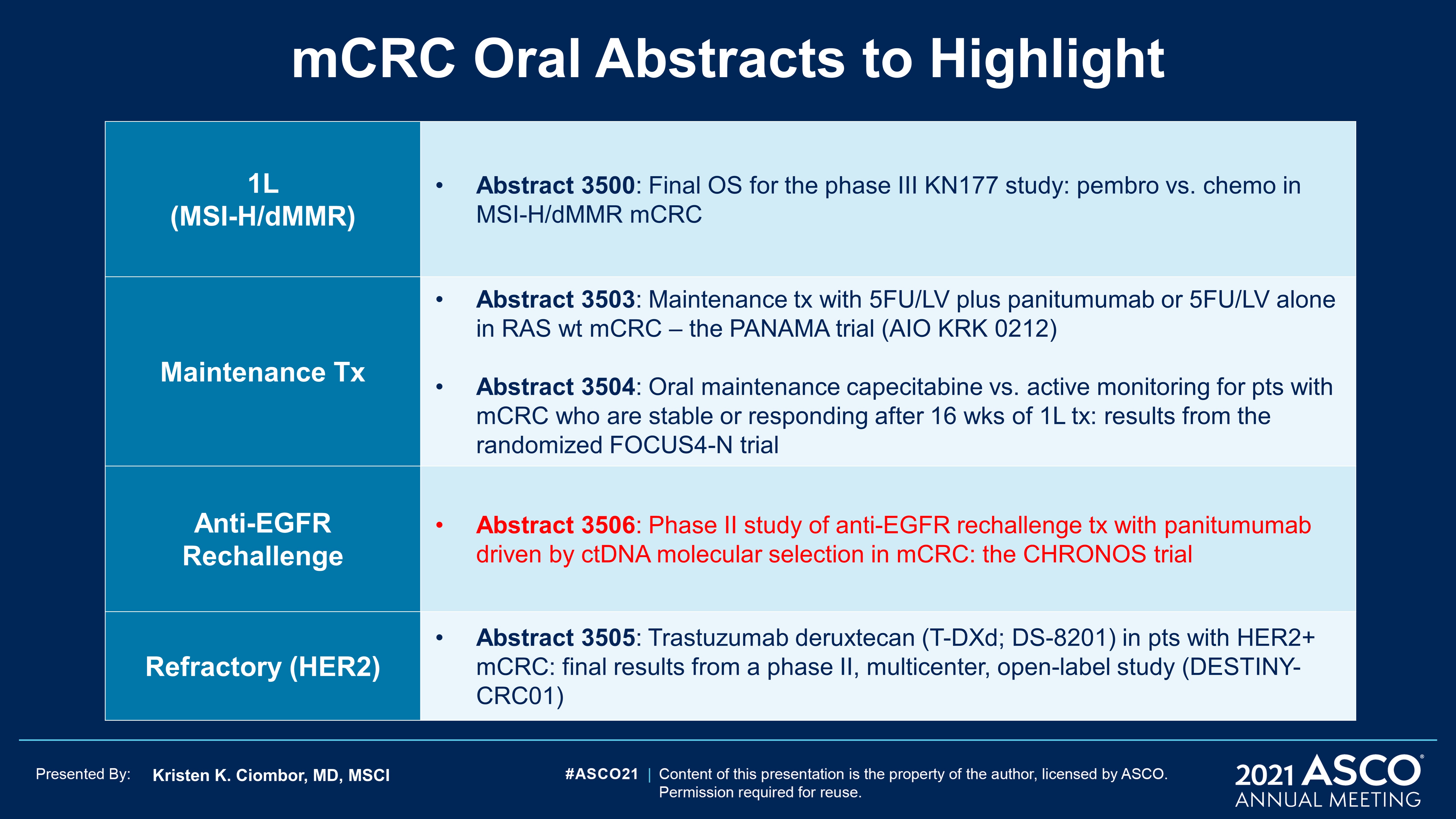 mCRC Oral Abstracts to Highlight
Content of this presentation is the property of the author, licensed by ASCO. Permission required for reuse.
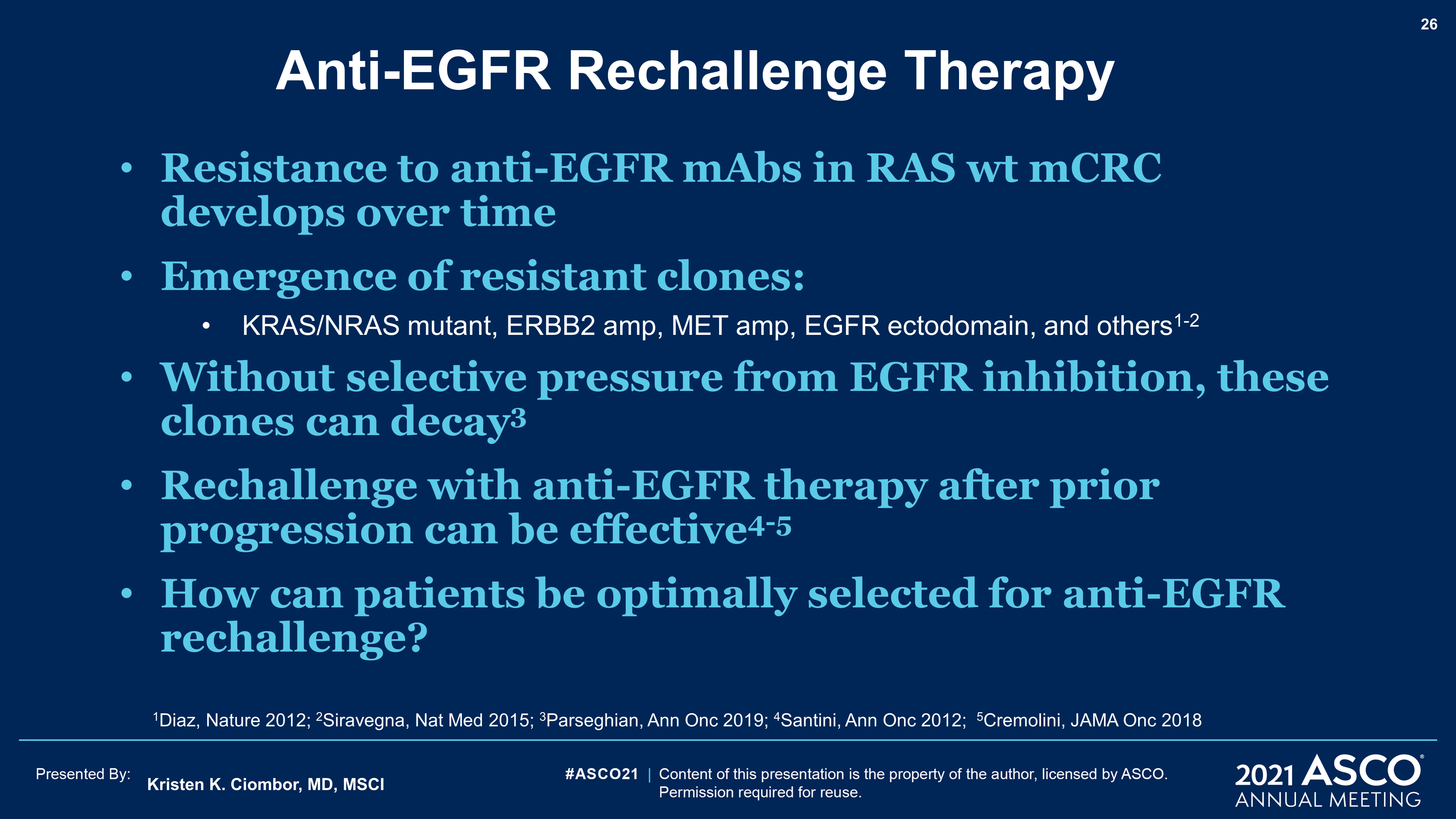 Anti-EGFR Rechallenge Therapy
Content of this presentation is the property of the author, licensed by ASCO. Permission required for reuse.
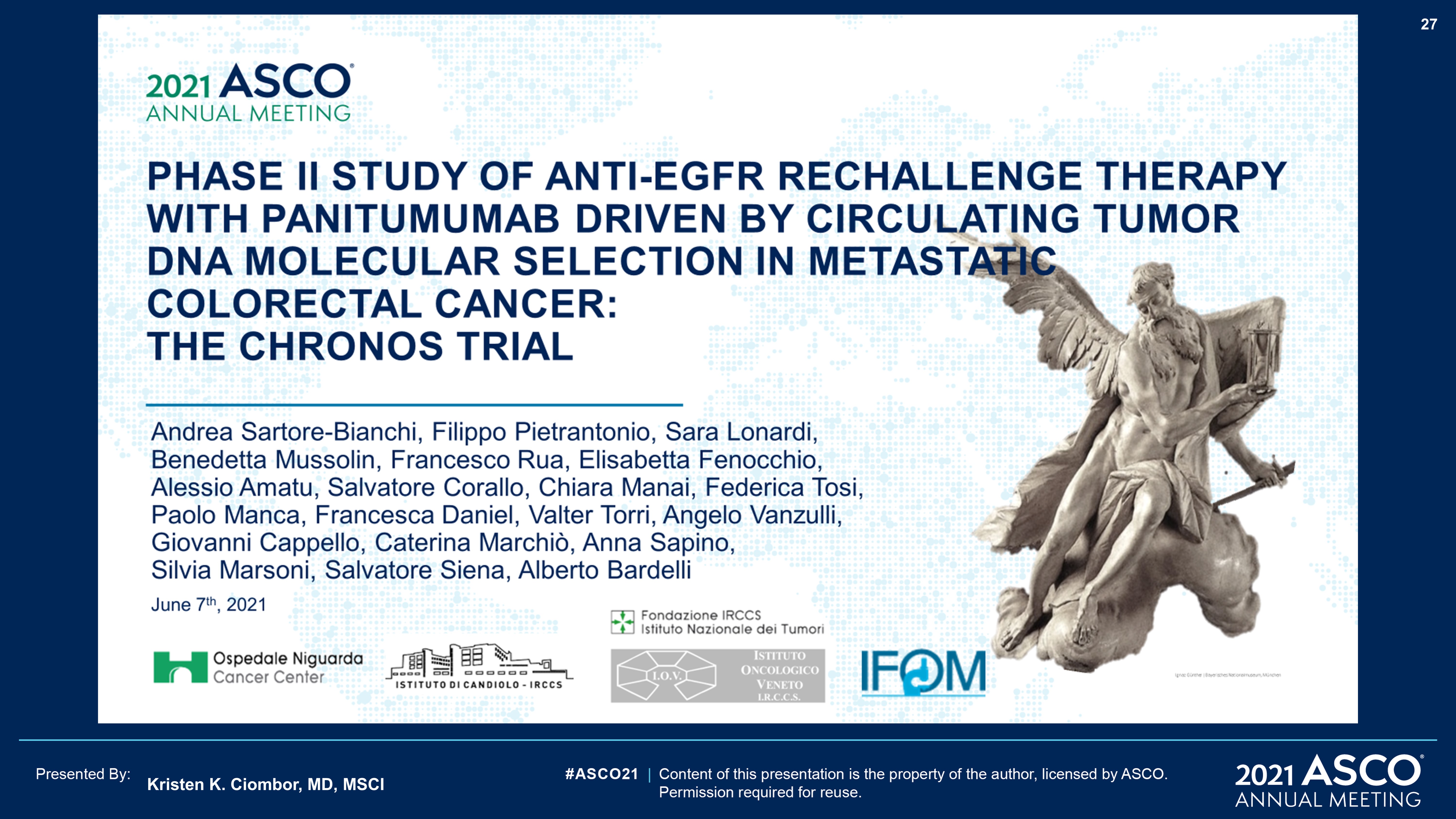 Slide 27
Content of this presentation is the property of the author, licensed by ASCO. Permission required for reuse.
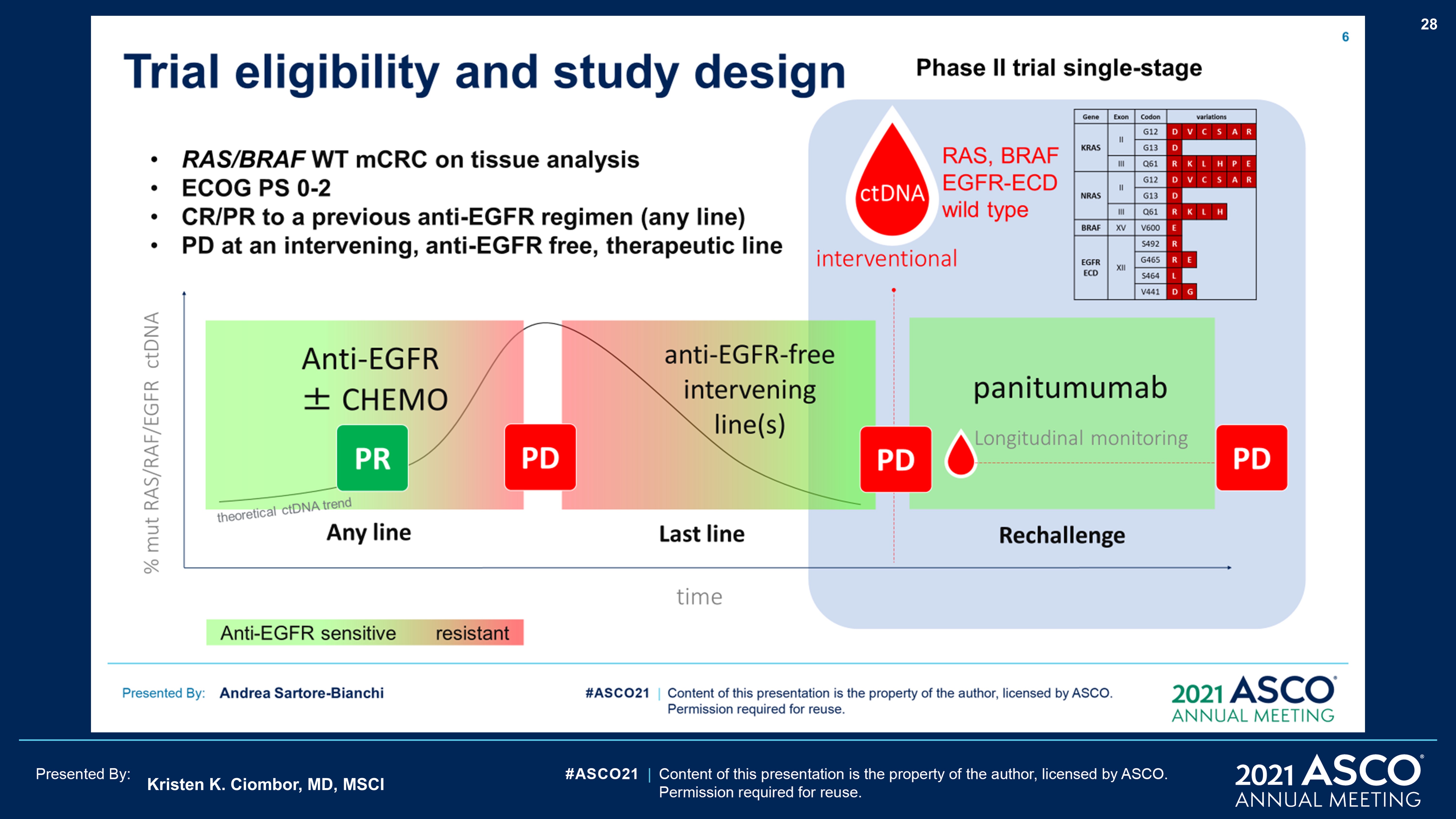 Slide 28
Content of this presentation is the property of the author, licensed by ASCO. Permission required for reuse.
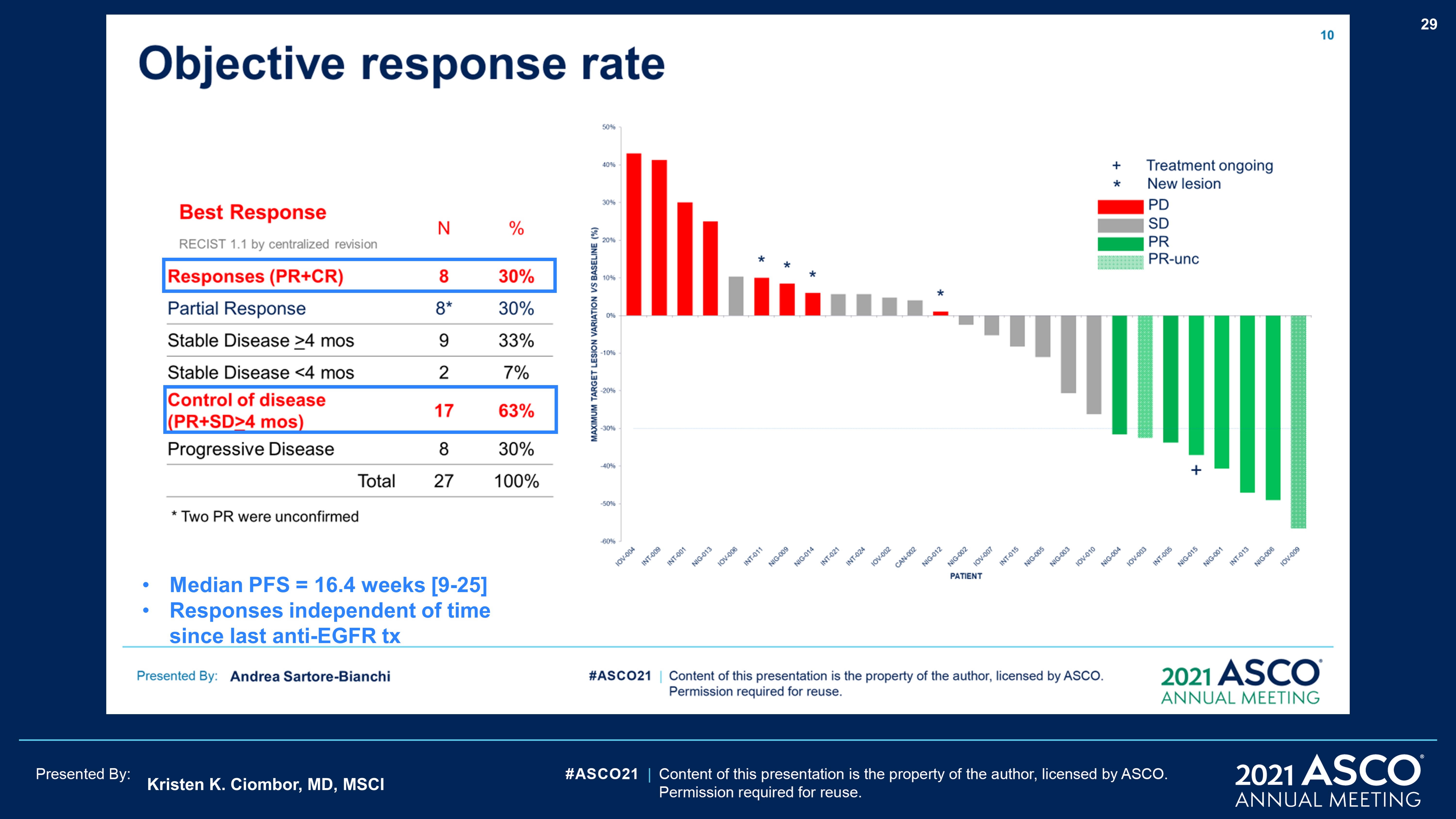 Slide 29
Content of this presentation is the property of the author, licensed by ASCO. Permission required for reuse.
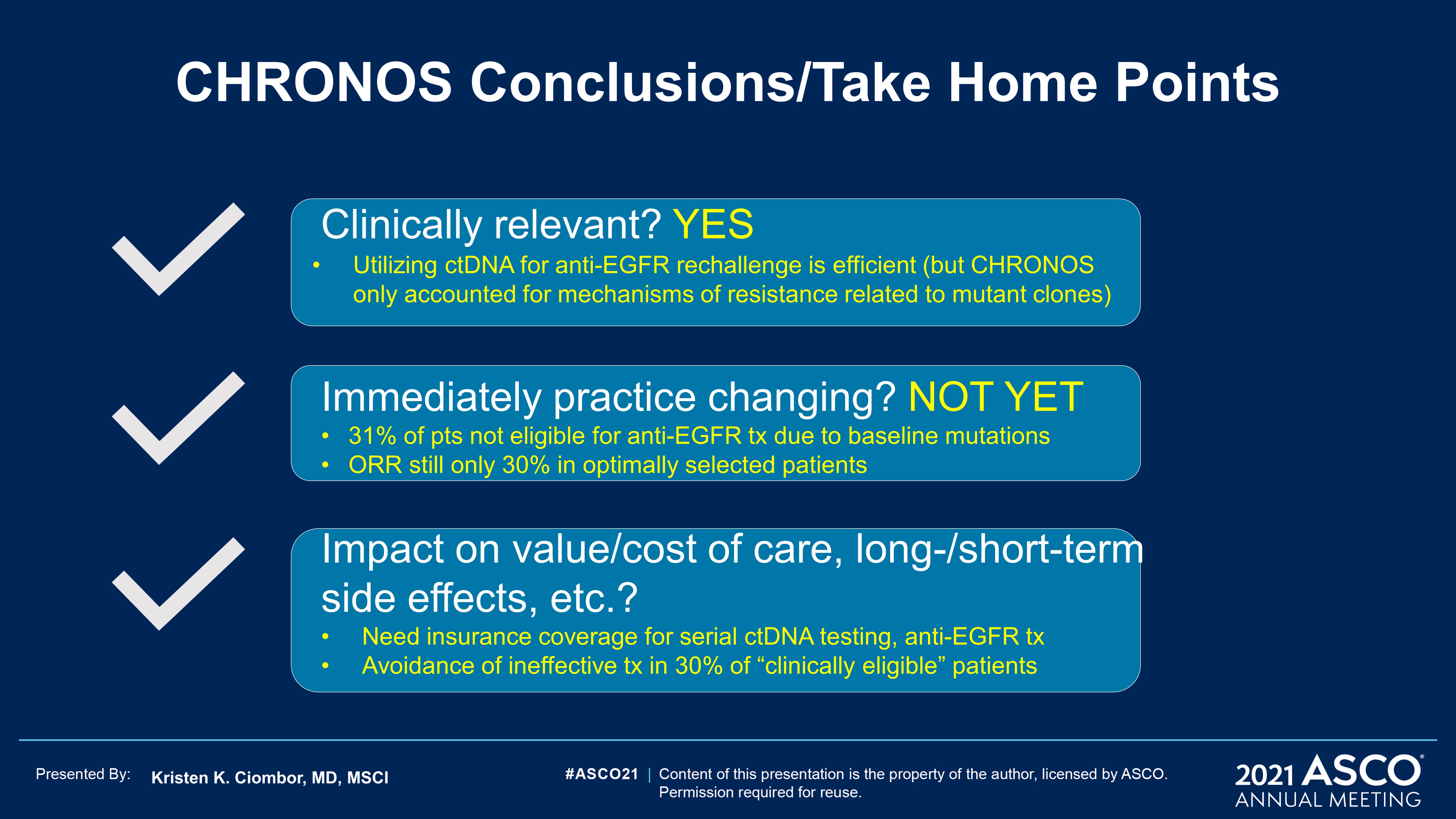 CHRONOS Conclusions/Take Home Points
Content of this presentation is the property of the author, licensed by ASCO. Permission required for reuse.
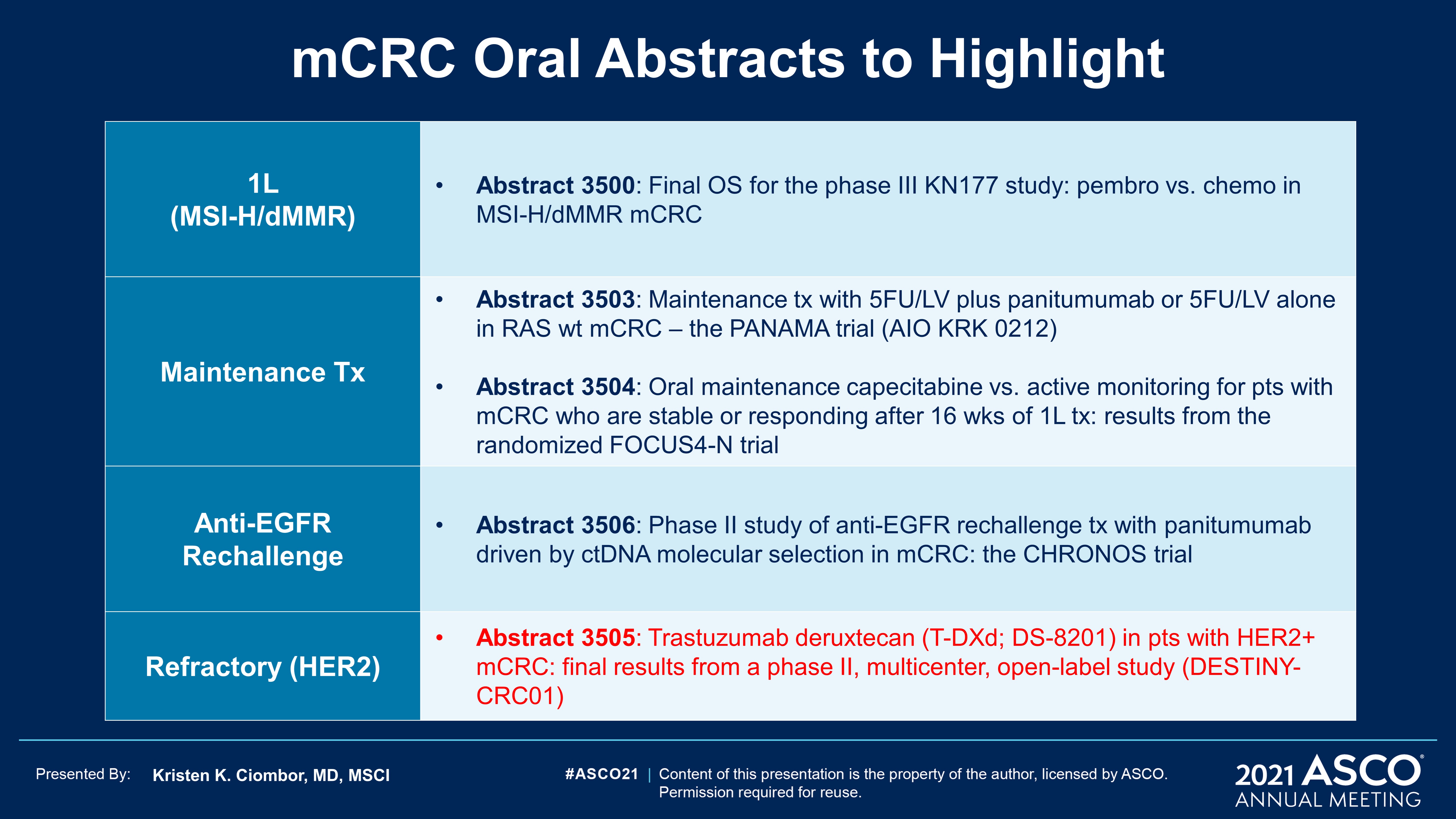 mCRC Oral Abstracts to Highlight
Content of this presentation is the property of the author, licensed by ASCO. Permission required for reuse.
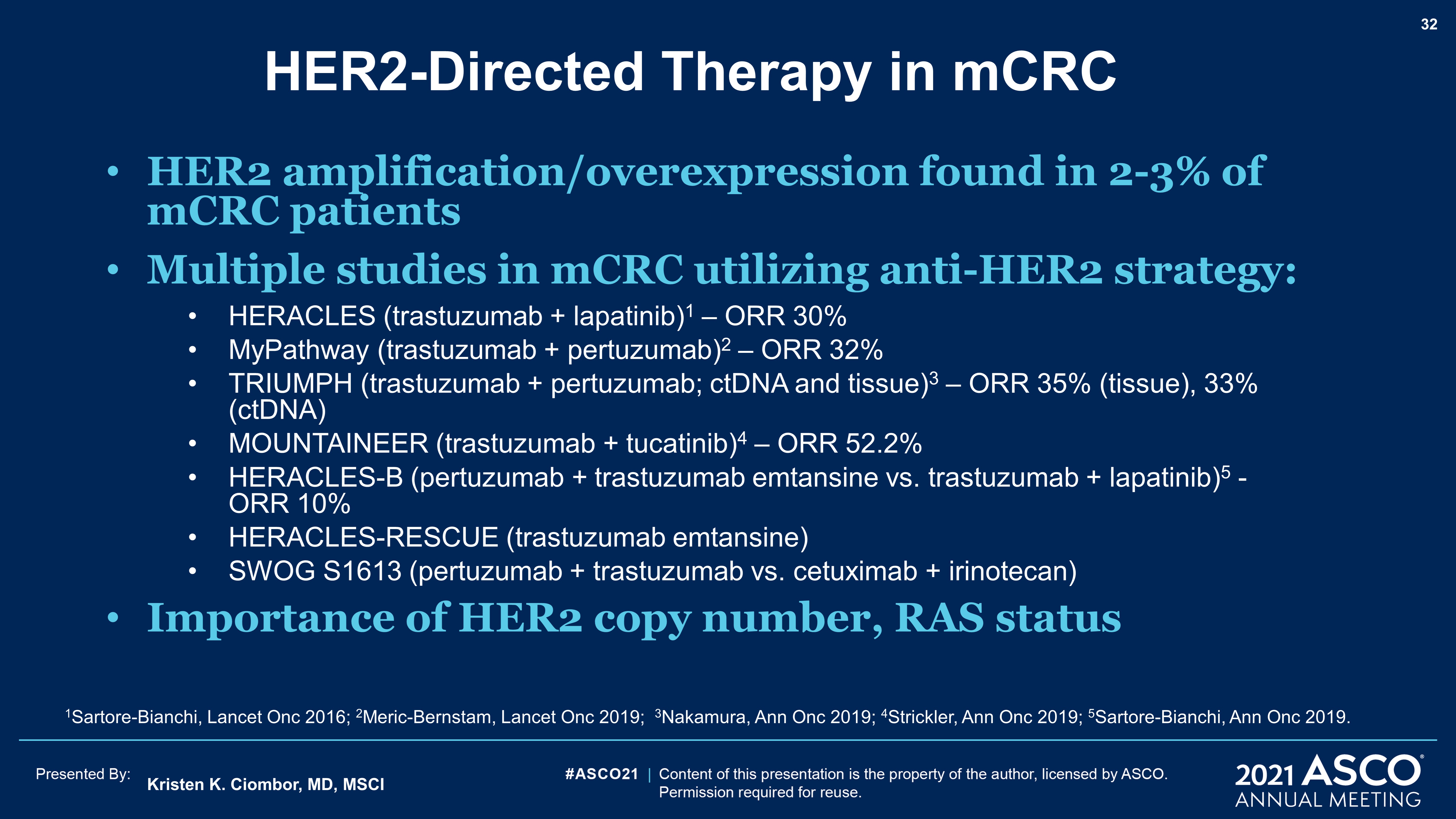 HER2-Directed Therapy in mCRC
Content of this presentation is the property of the author, licensed by ASCO. Permission required for reuse.
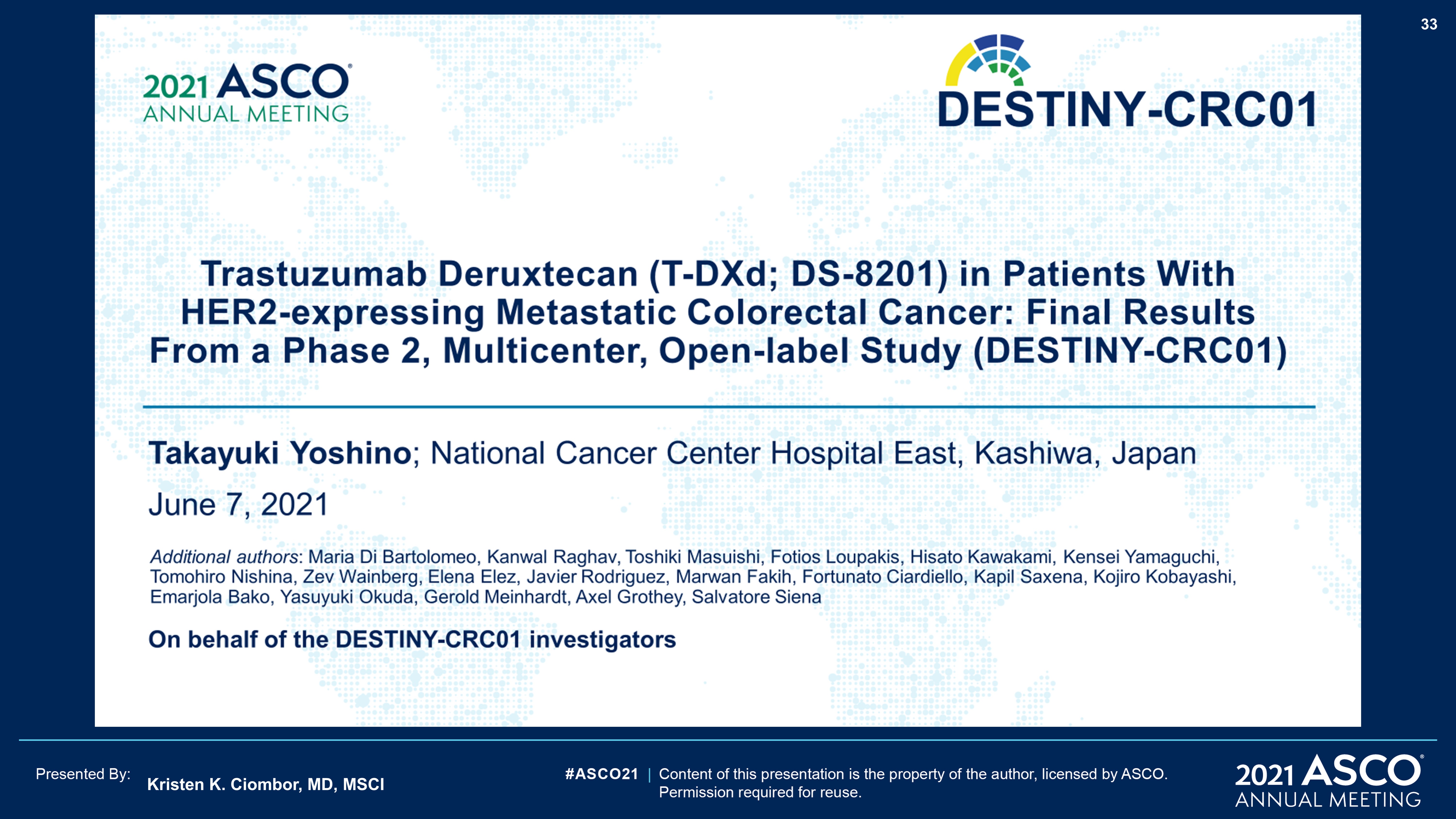 Slide 33
Content of this presentation is the property of the author, licensed by ASCO. Permission required for reuse.
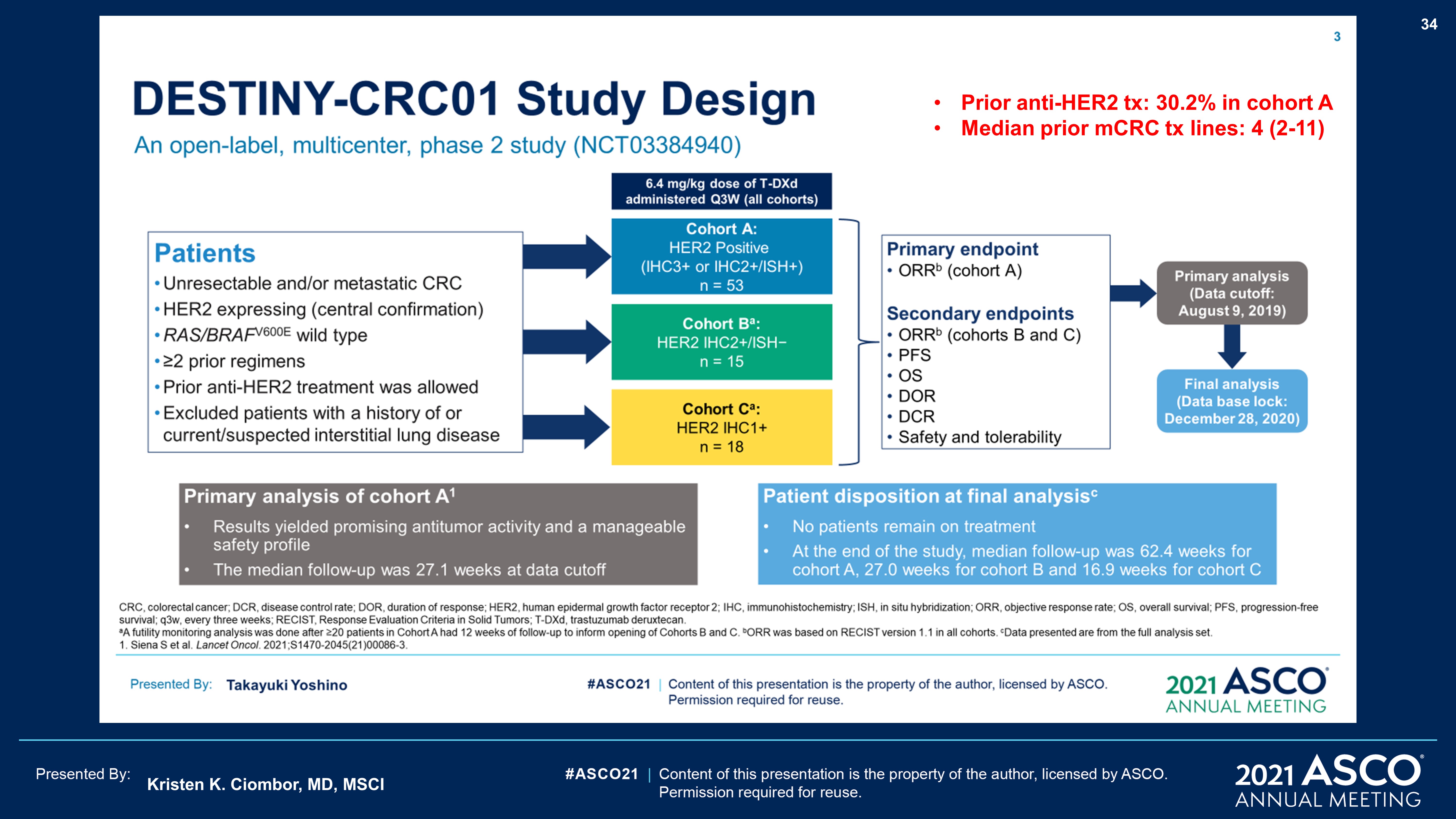 Slide 34
Content of this presentation is the property of the author, licensed by ASCO. Permission required for reuse.
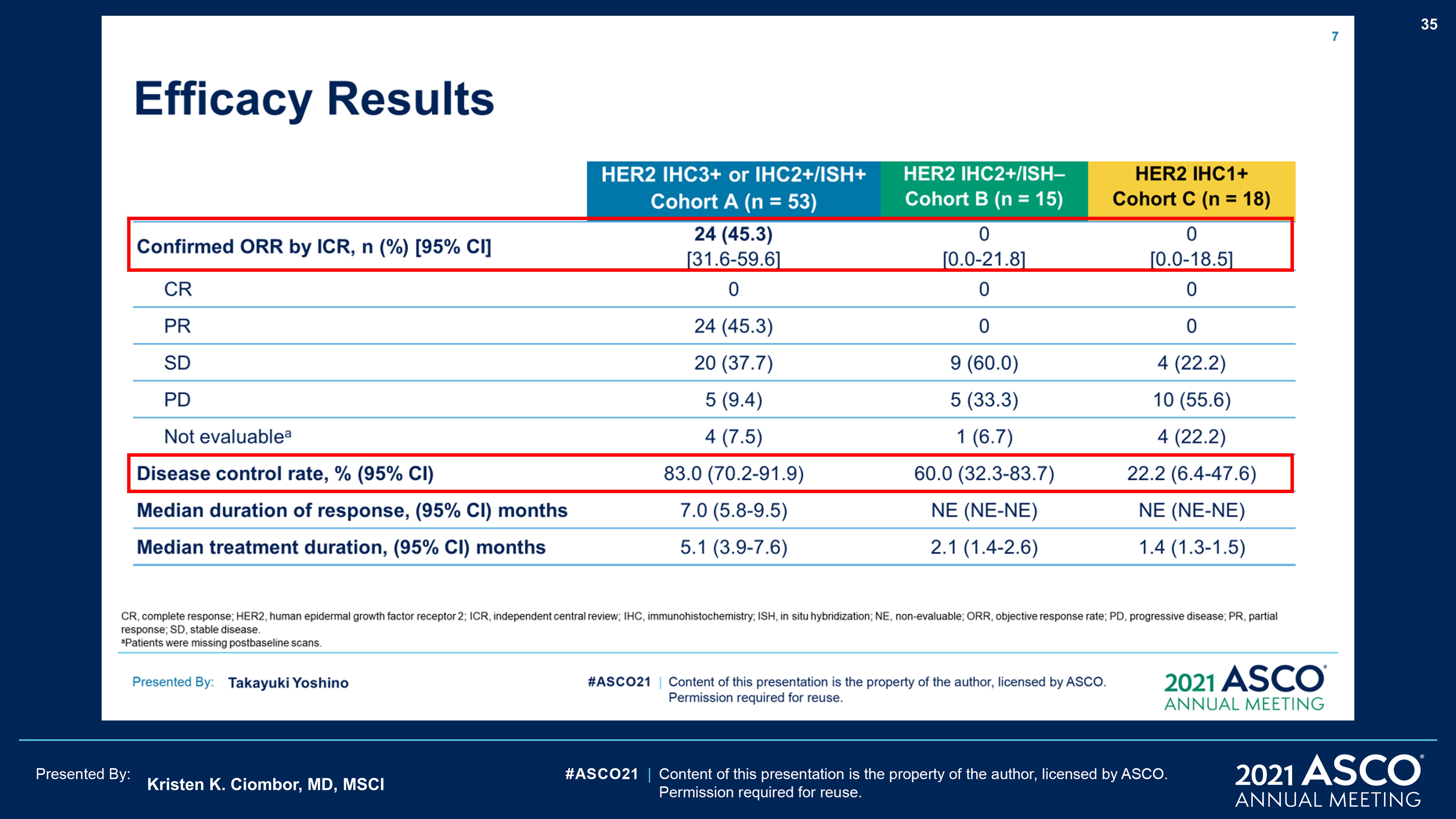 Slide 35
Content of this presentation is the property of the author, licensed by ASCO. Permission required for reuse.
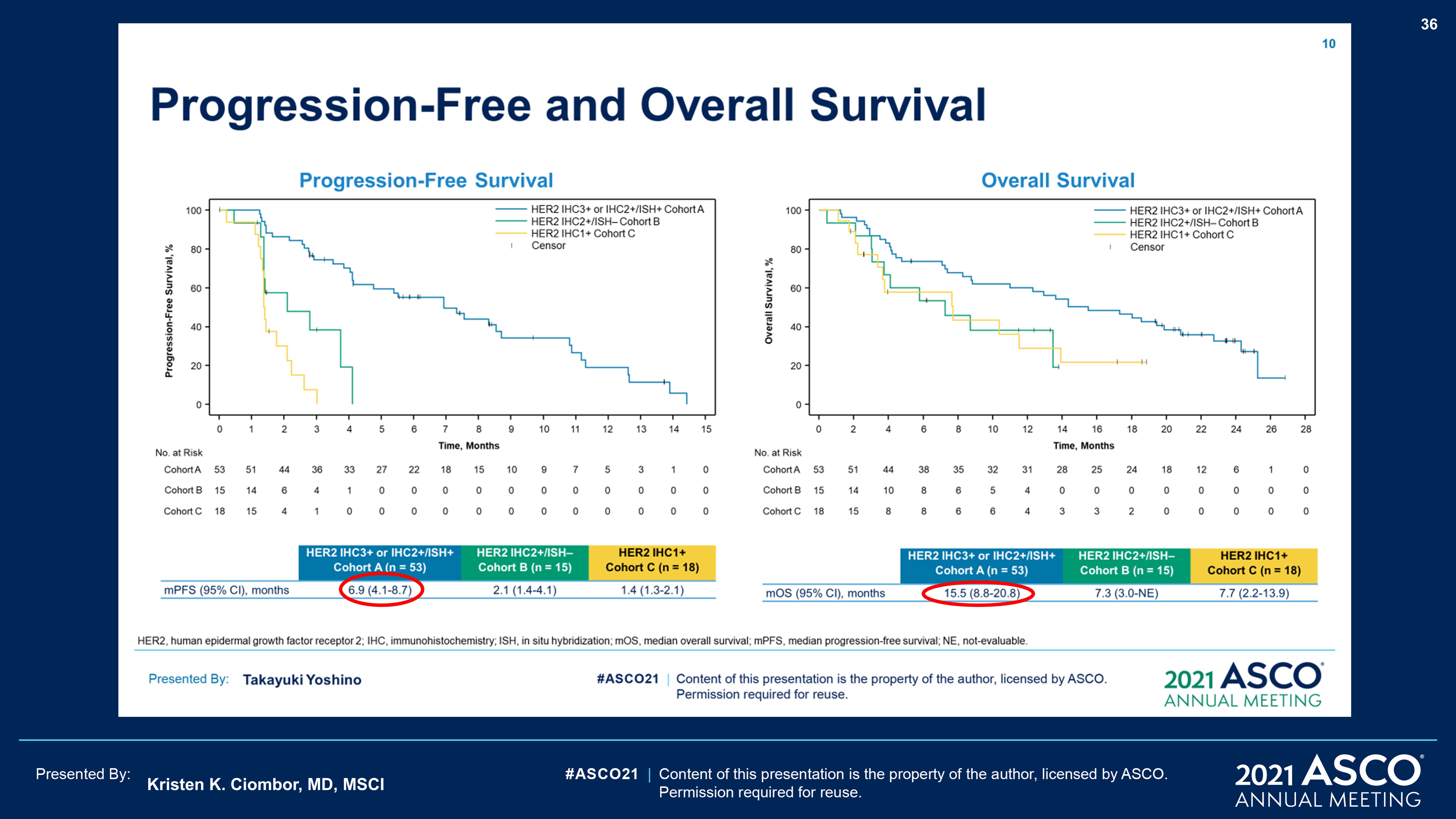 Slide 36
Content of this presentation is the property of the author, licensed by ASCO. Permission required for reuse.
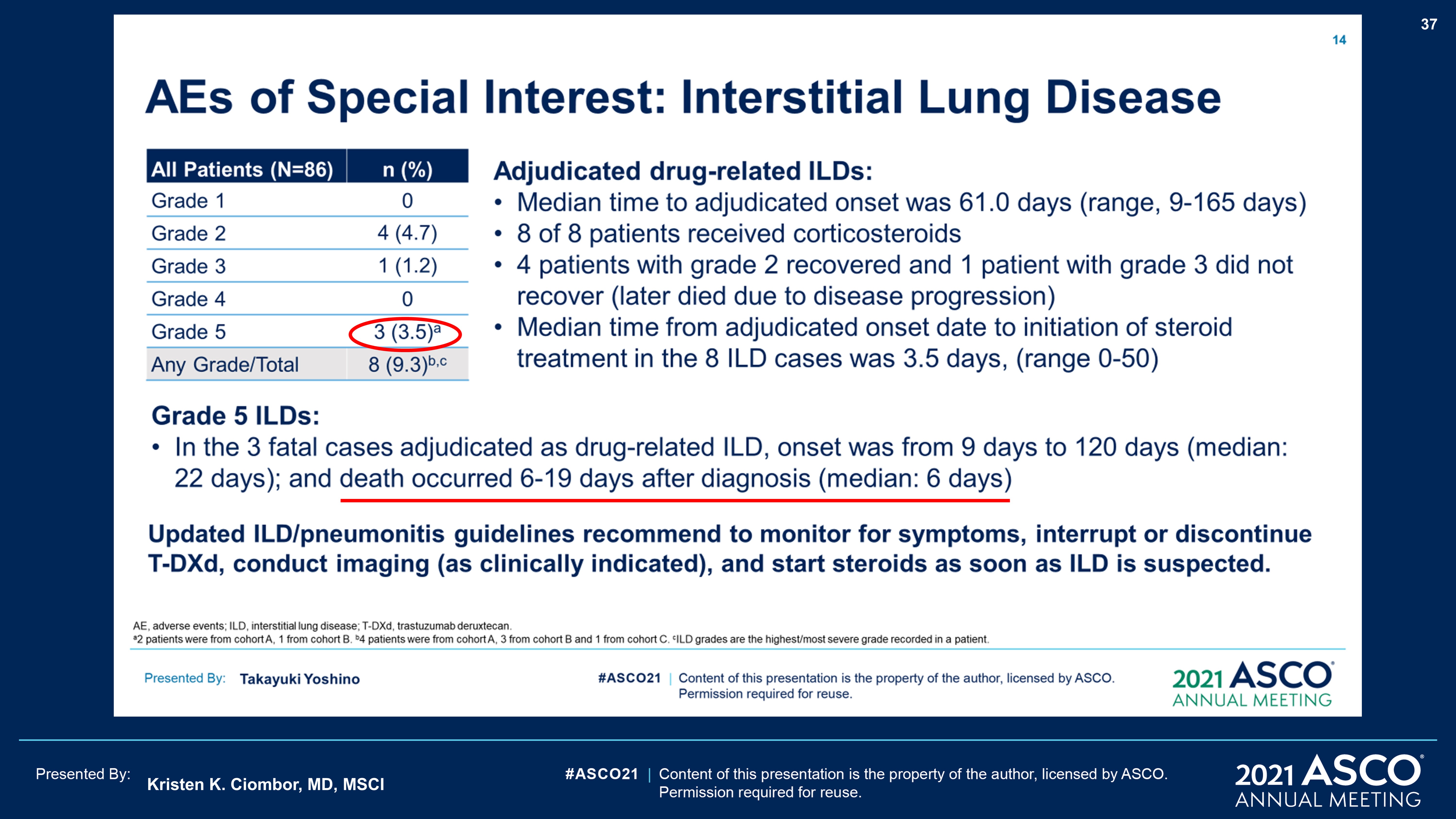 Slide 37
Content of this presentation is the property of the author, licensed by ASCO. Permission required for reuse.
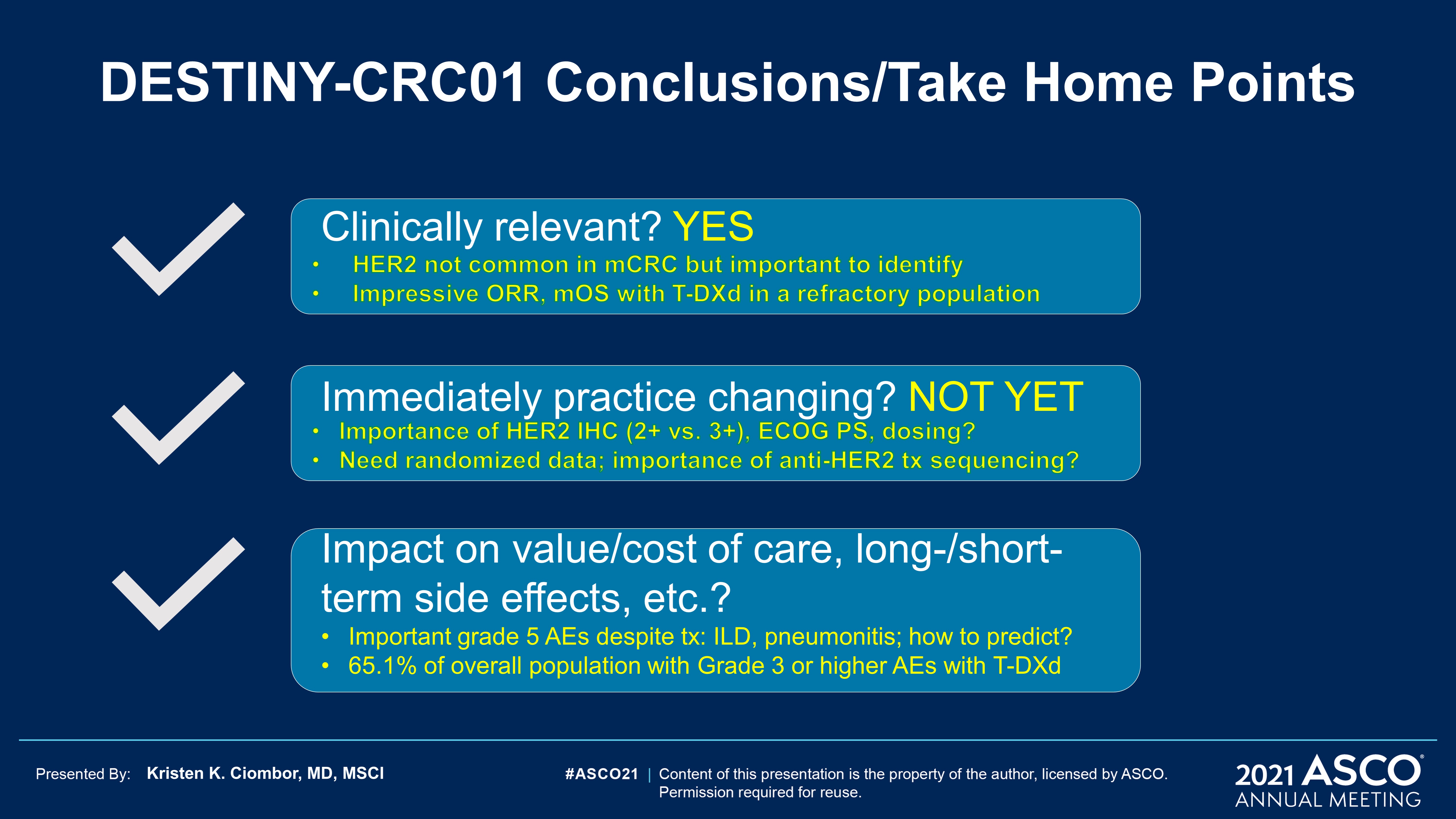 DESTINY-CRC01 Conclusions/Take Home Points
Content of this presentation is the property of the author, licensed by ASCO. Permission required for reuse.
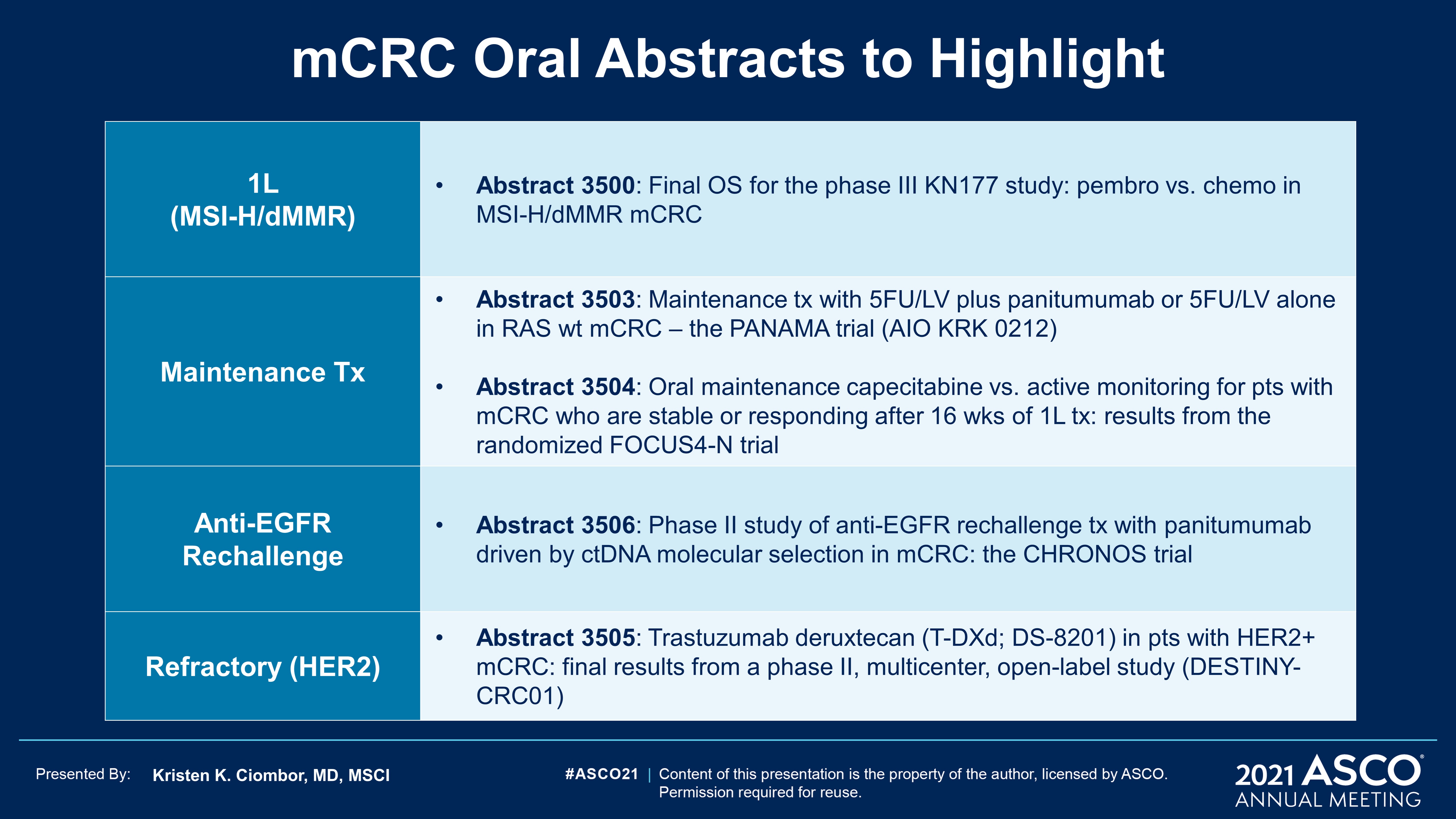 mCRC Oral Abstracts to Highlight
Content of this presentation is the property of the author, licensed by ASCO. Permission required for reuse.
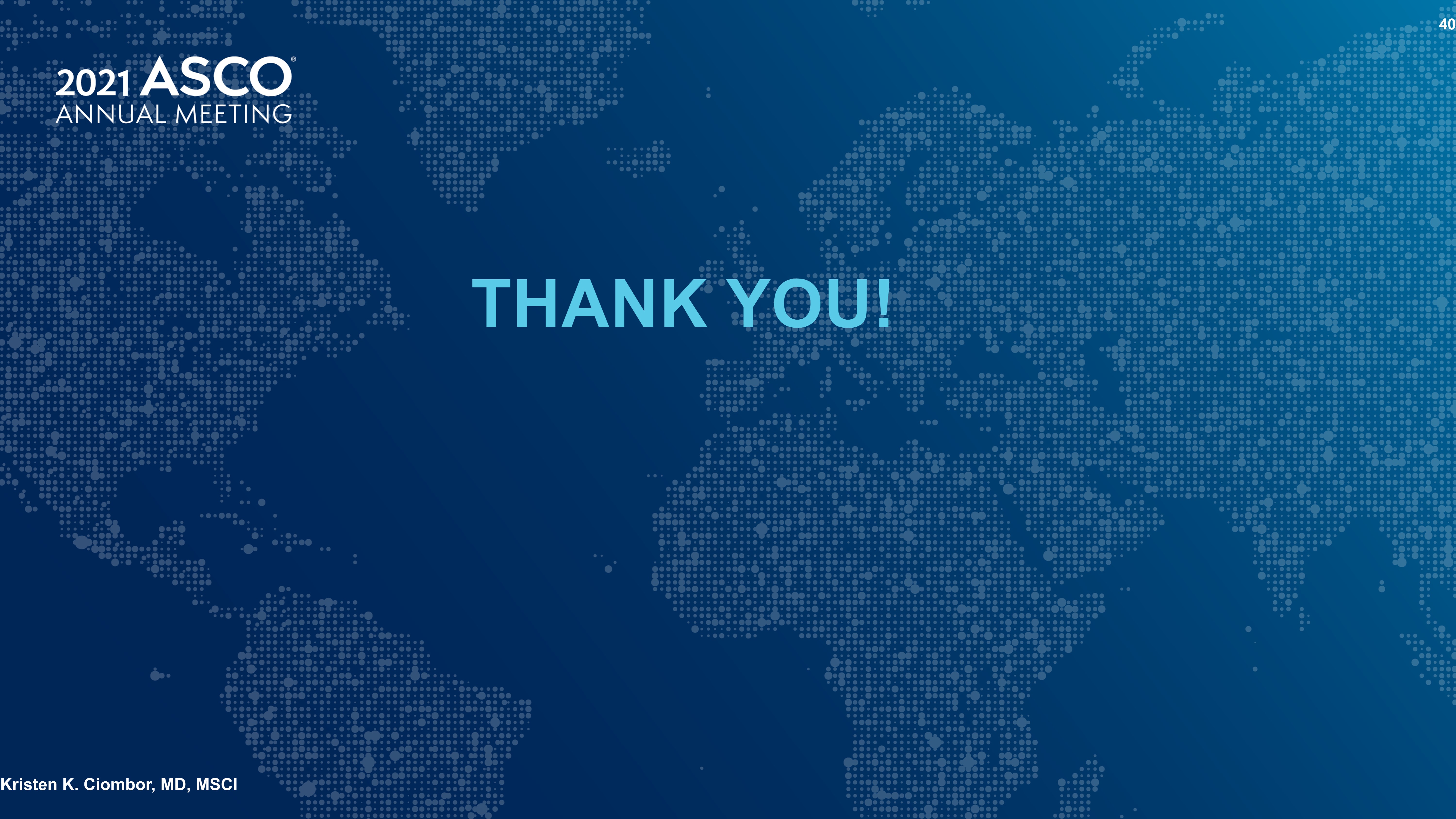 Thank you!
Content of this presentation is the property of the author, licensed by ASCO. Permission required for reuse.